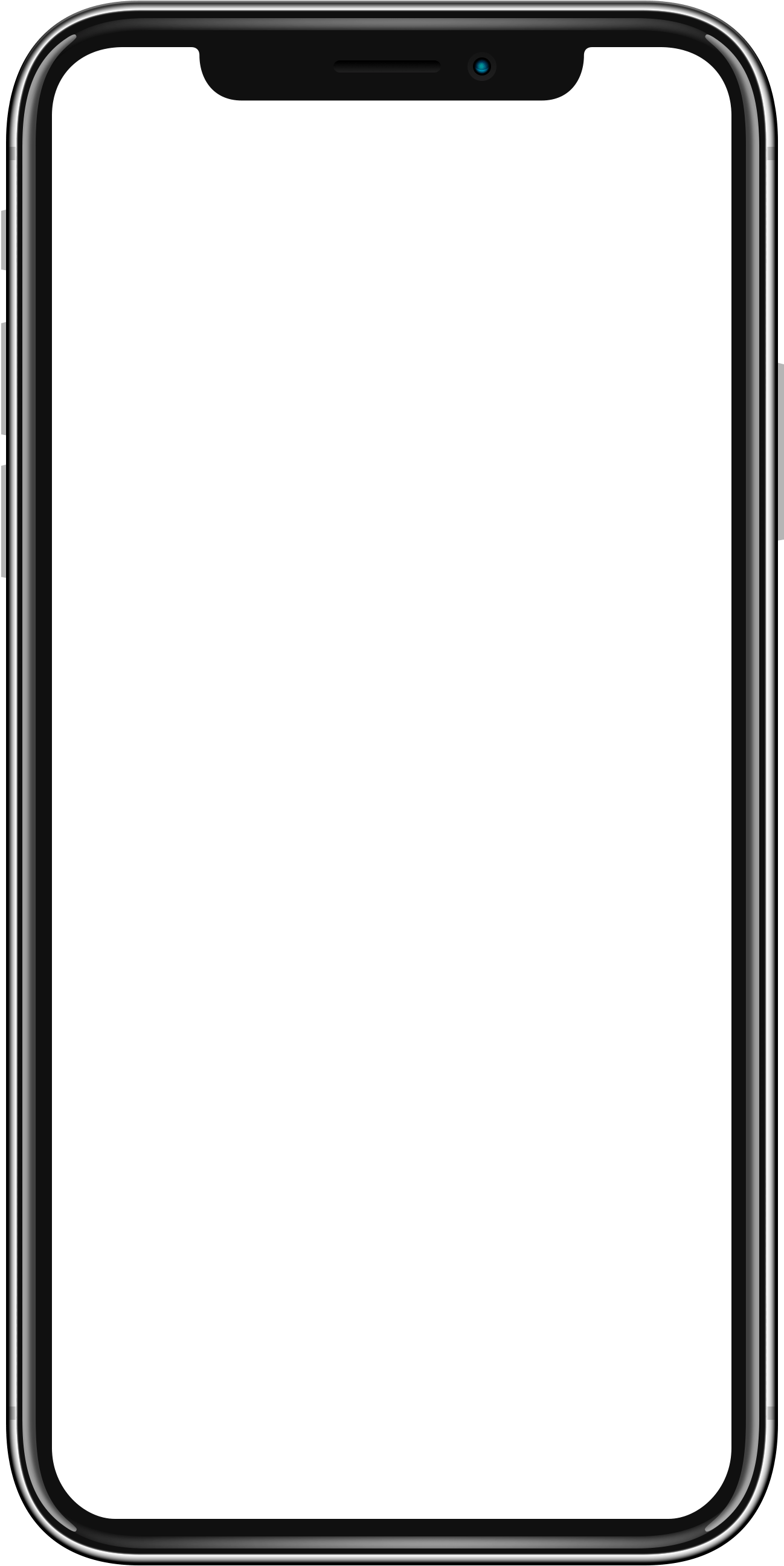 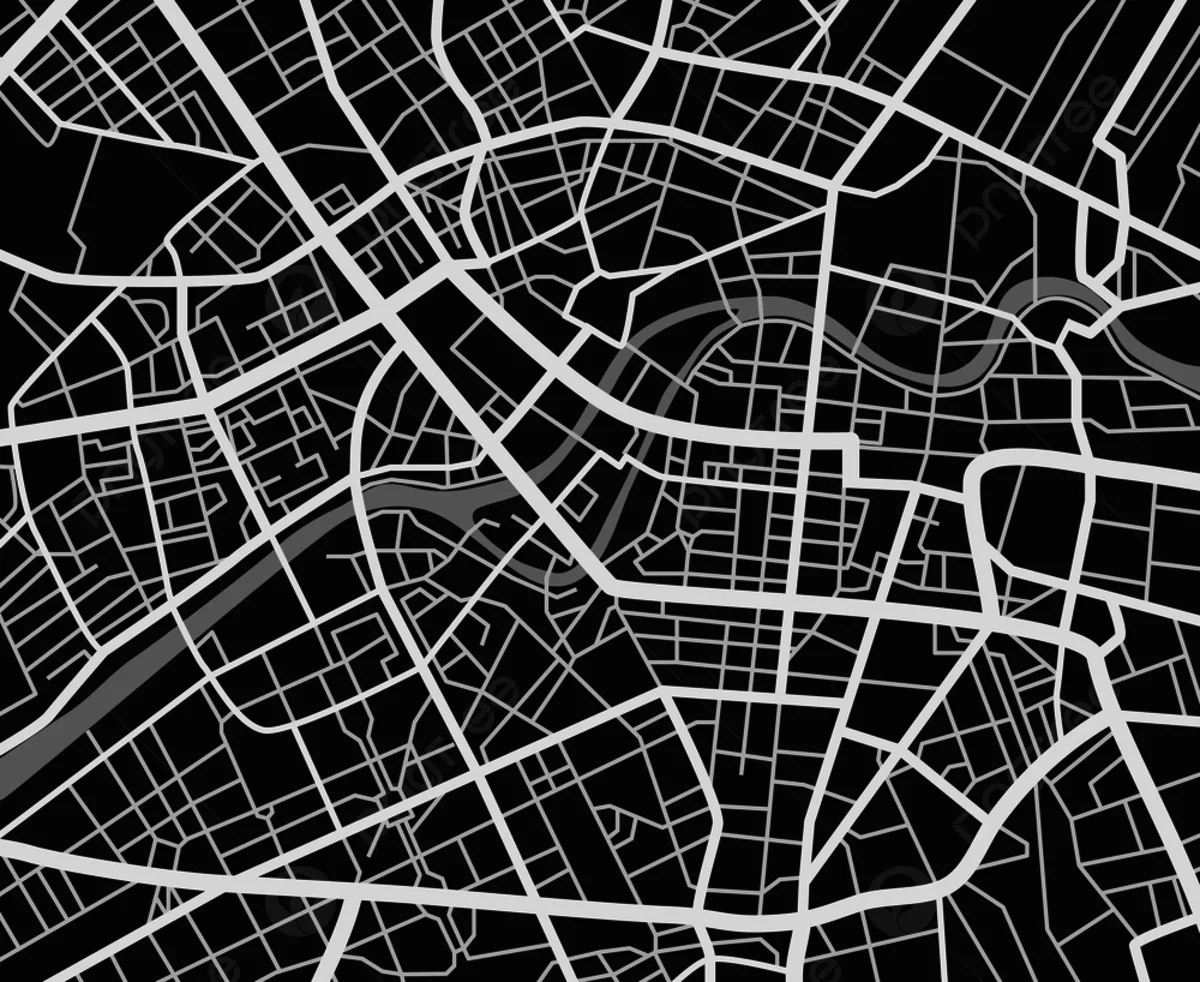 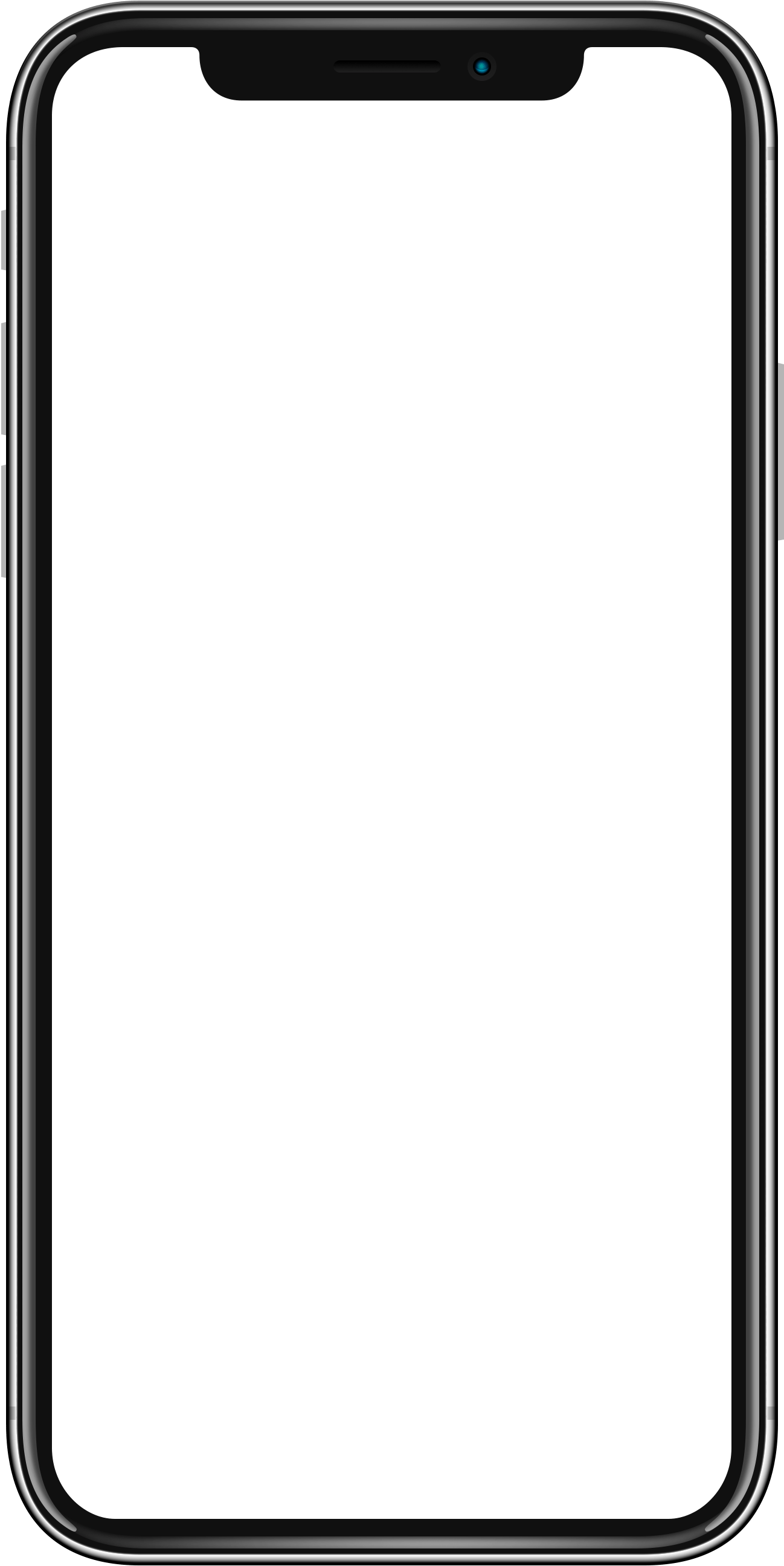 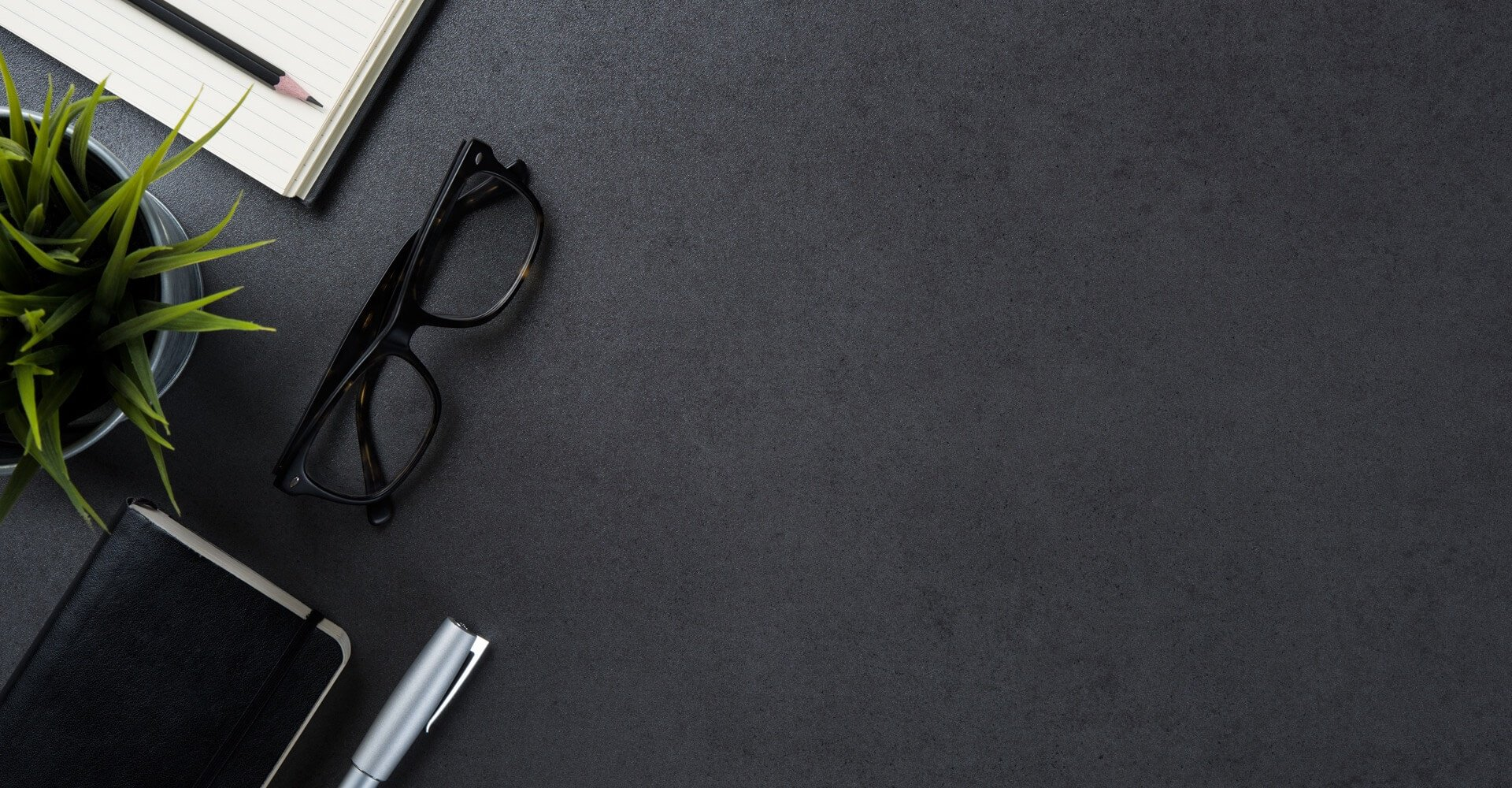 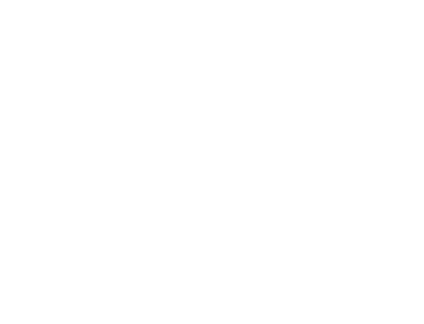 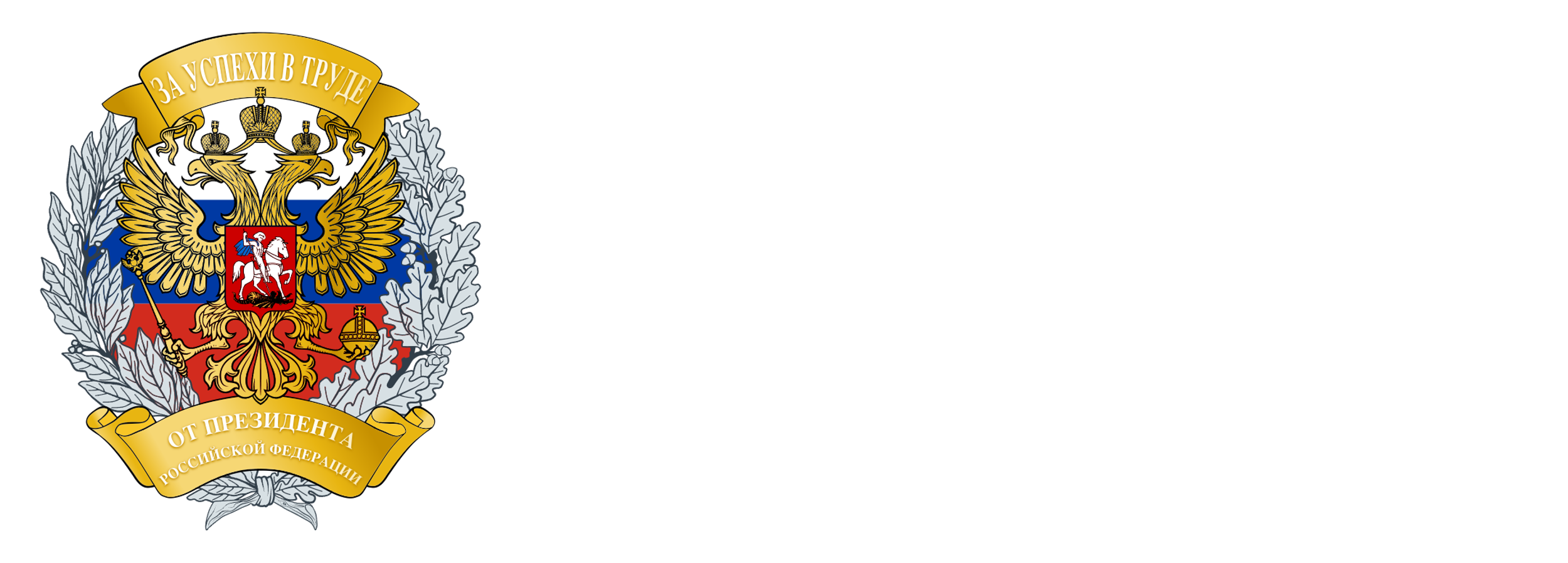 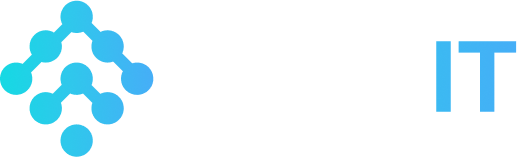 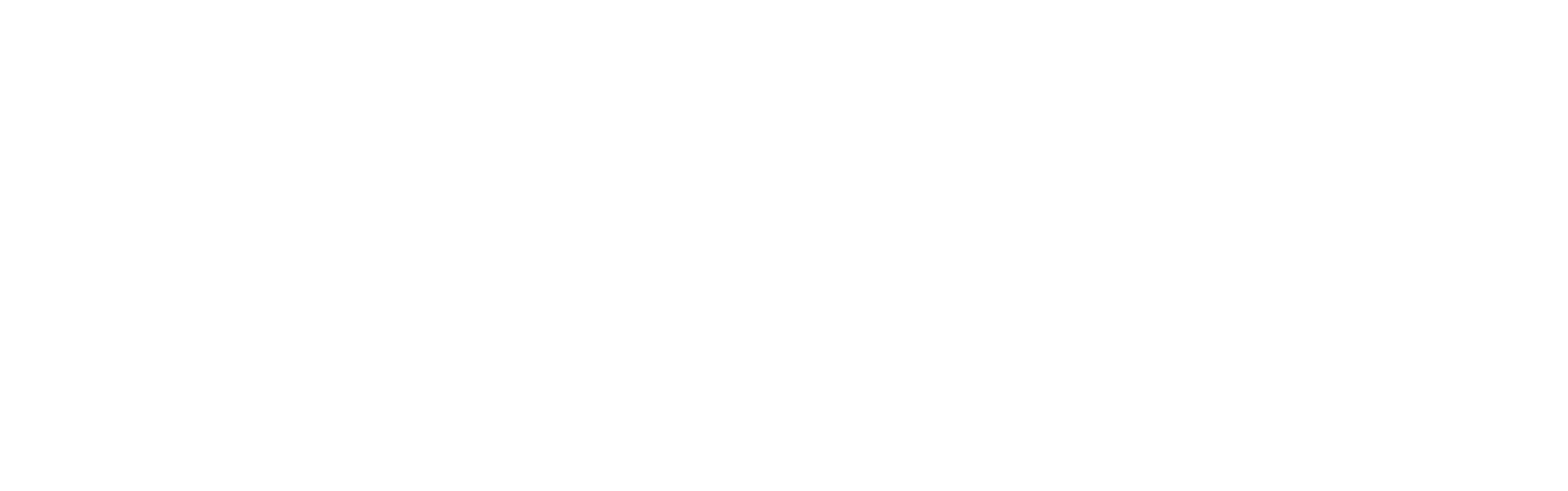 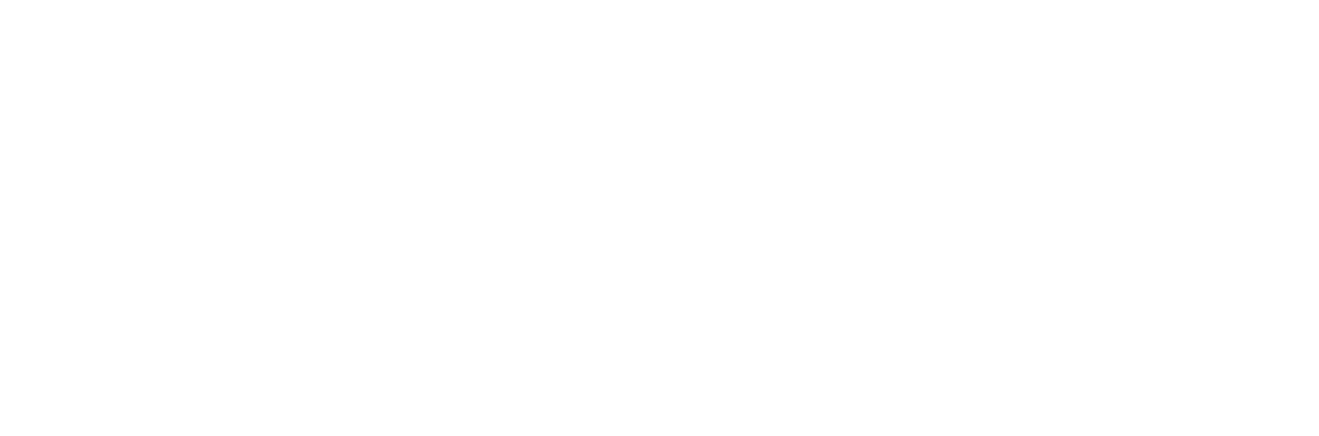 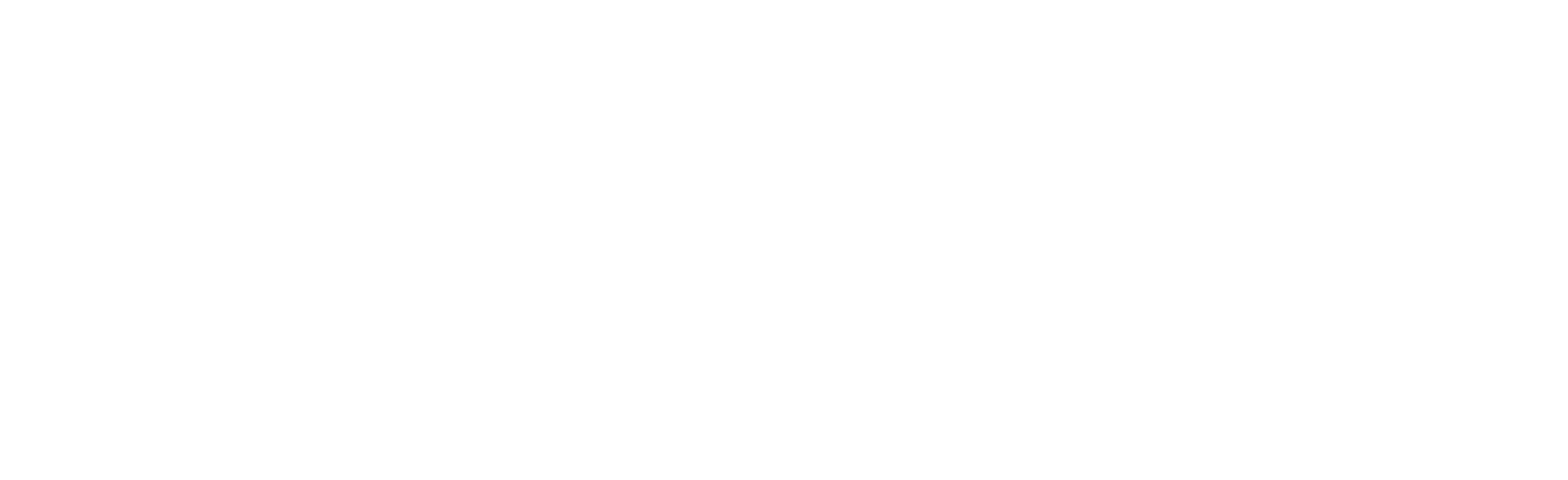 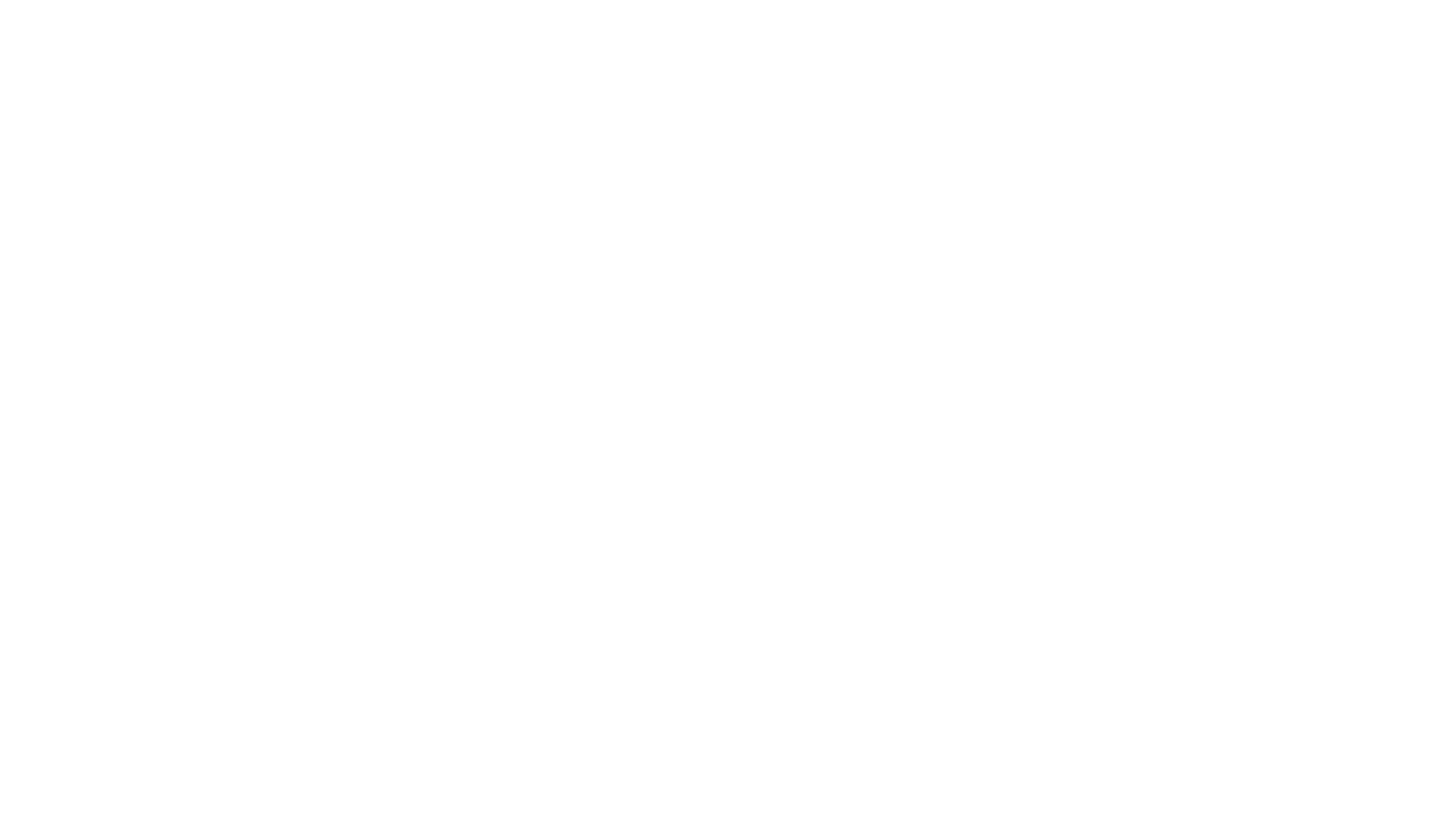 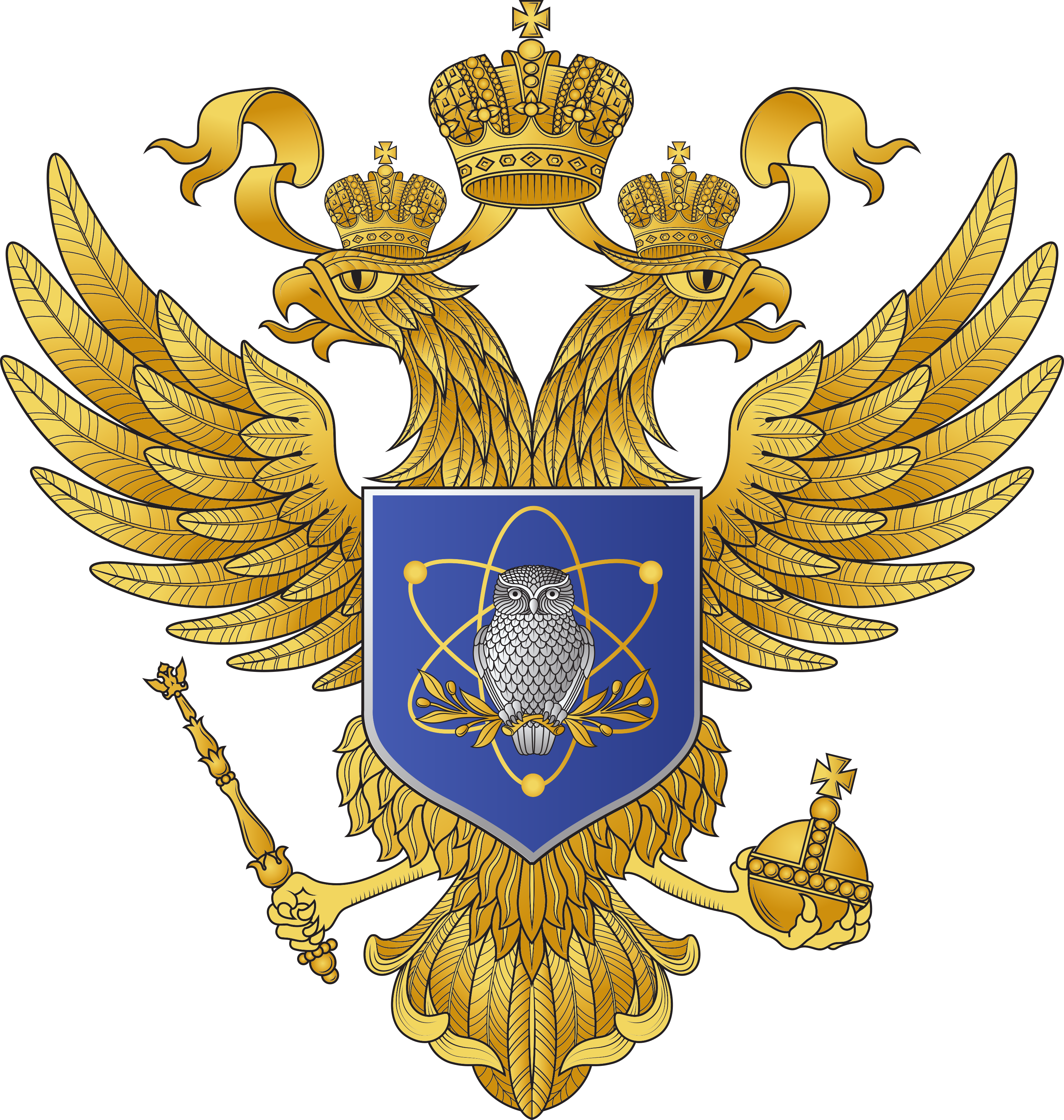 D E V
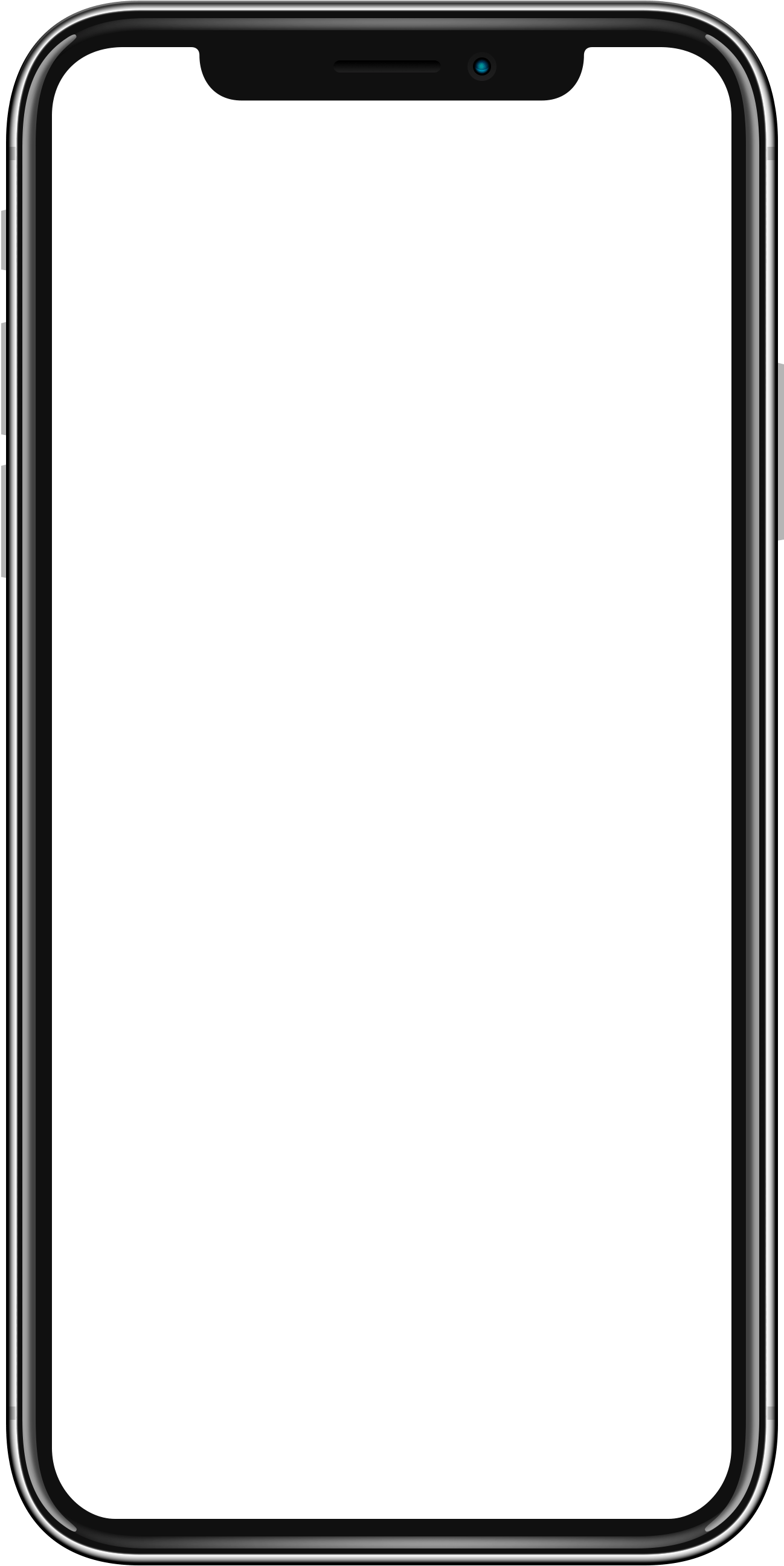 Несколько минут, 
чтобы сэкономить десятки часов
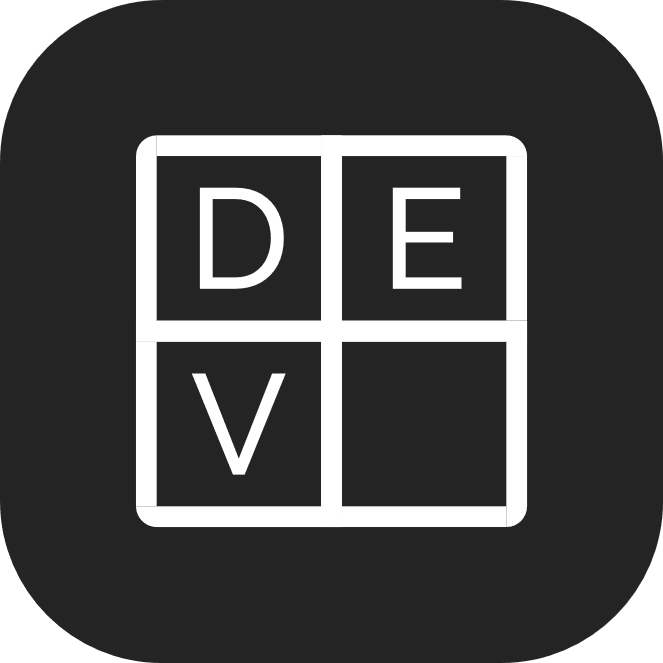 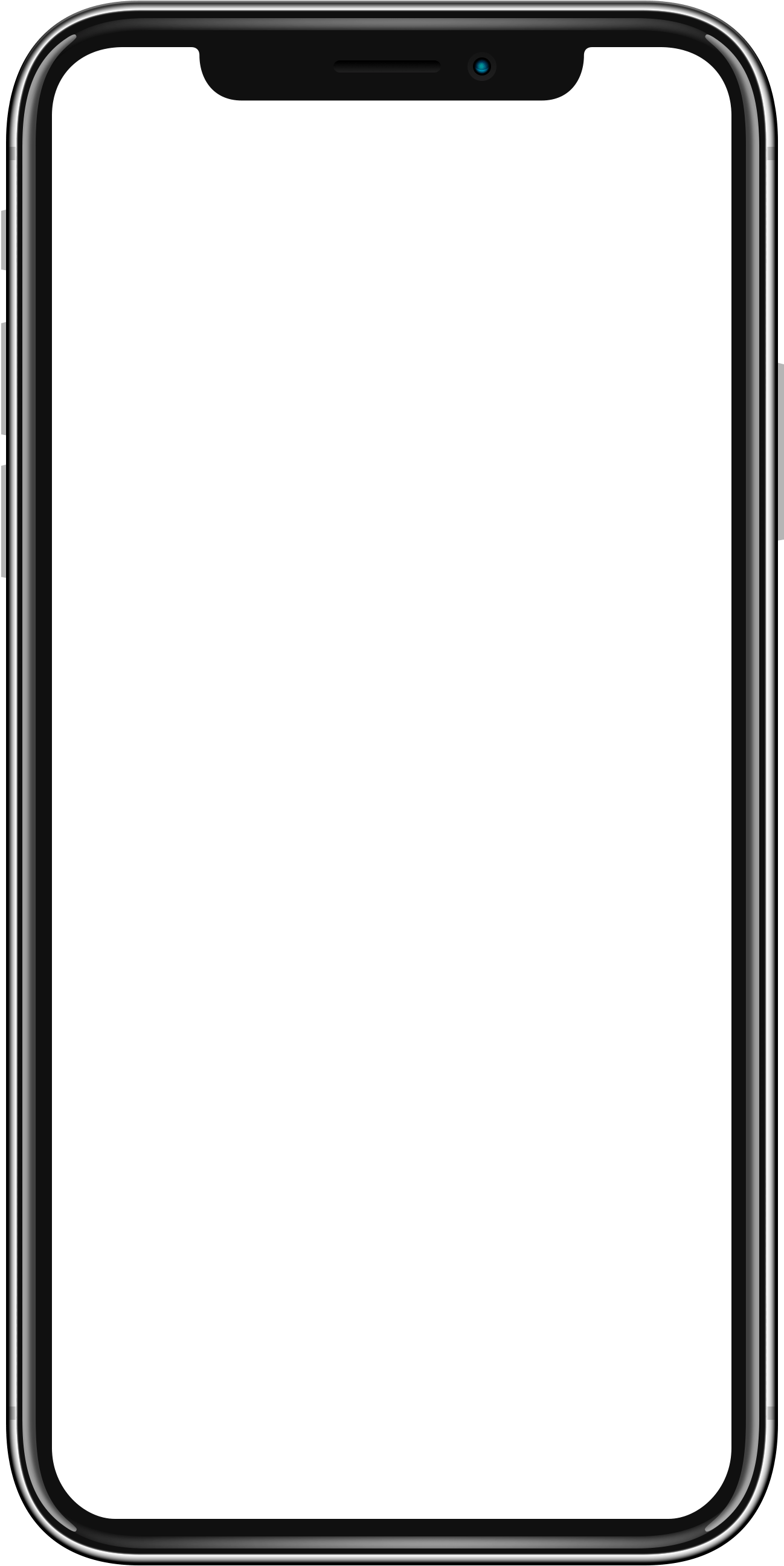 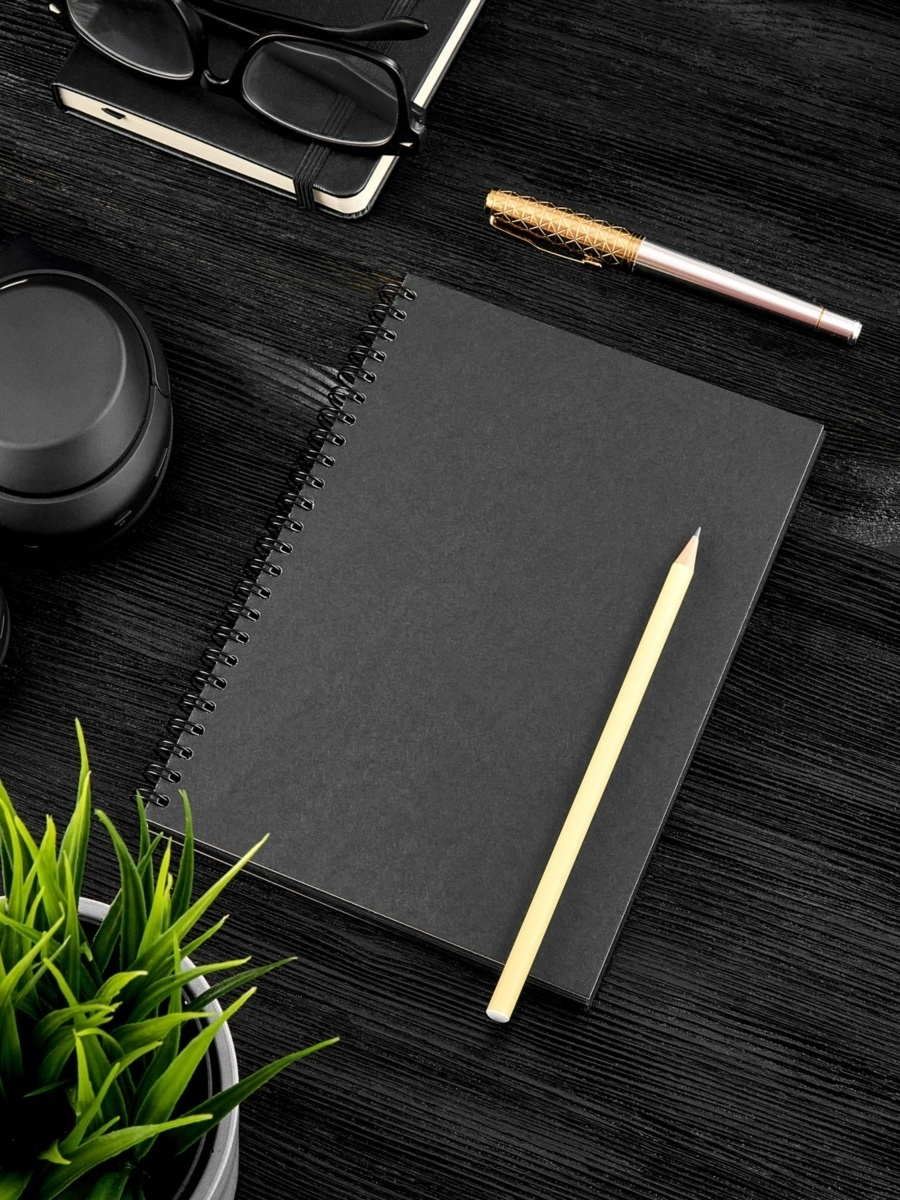 Воронежский филиал РЭУ им. Г.В. Плеханова
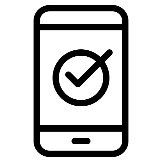 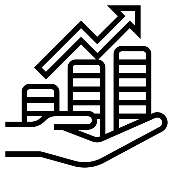 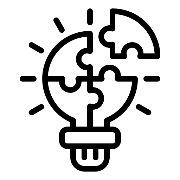 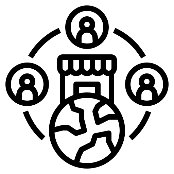 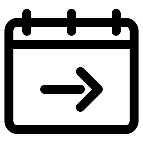 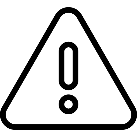 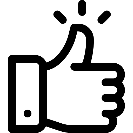 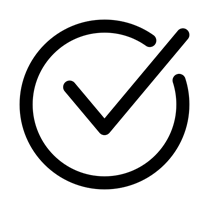 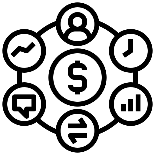 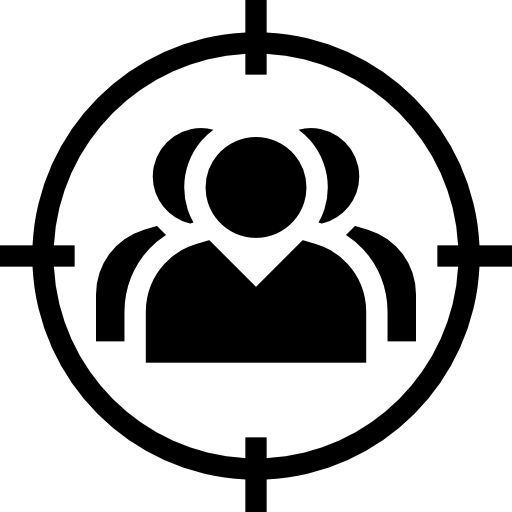 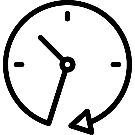 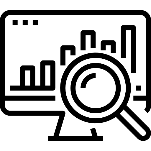 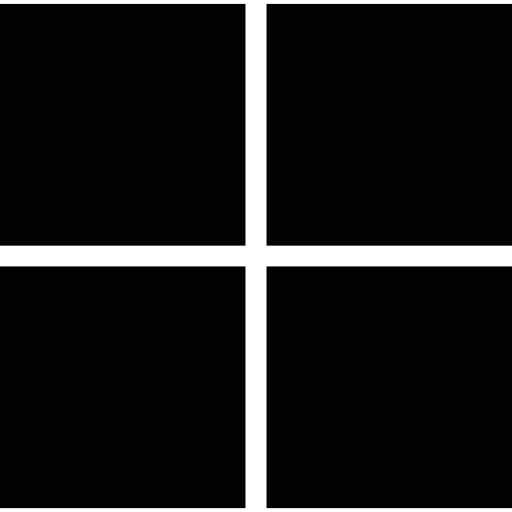 Мы выявили проблему нехватки времени
Планируют свои дела, но
не успевают их осуществить
из-за ограниченности времени
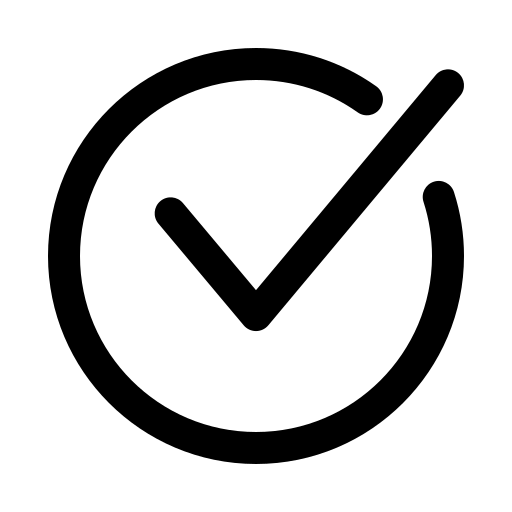 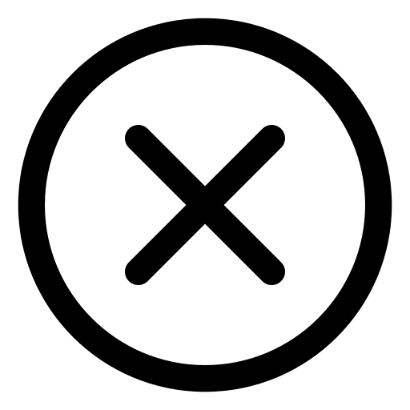 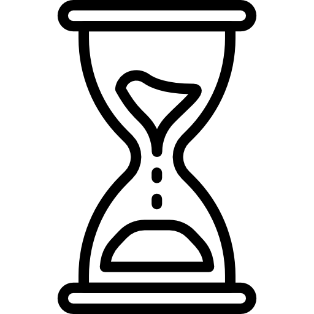 52%
96%
54%
Проведен опрос среди 154 человек (от 18 до 38), 10 интервью среди студентов
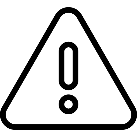 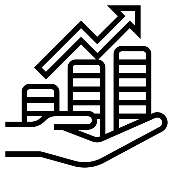 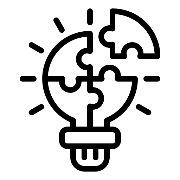 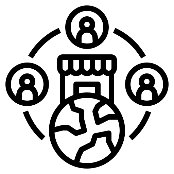 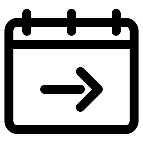 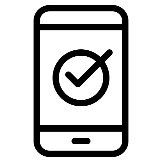 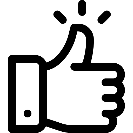 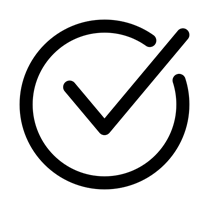 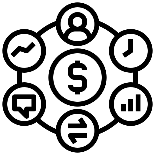 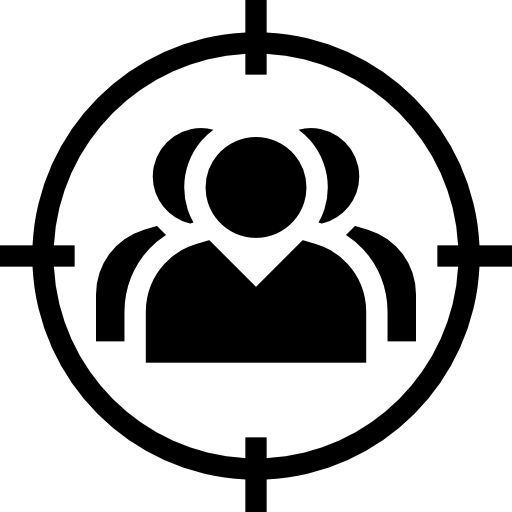 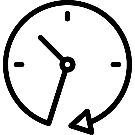 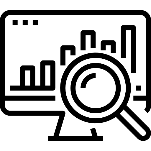 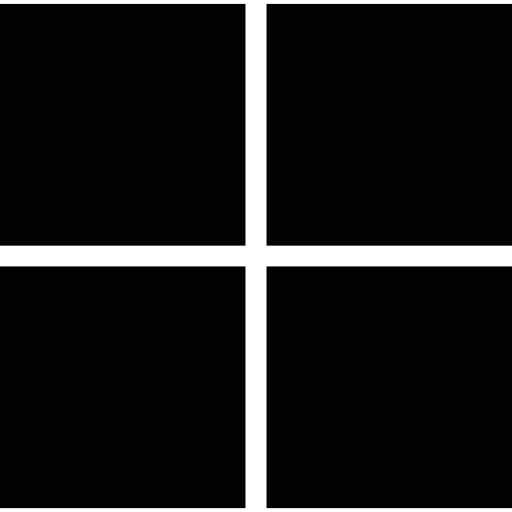 Острая нехватка времени
					   из-за некачественного планирования
Хотят успевать 
выполнять 
больше дел
Забывают выполнить 
все дела
75%
55%
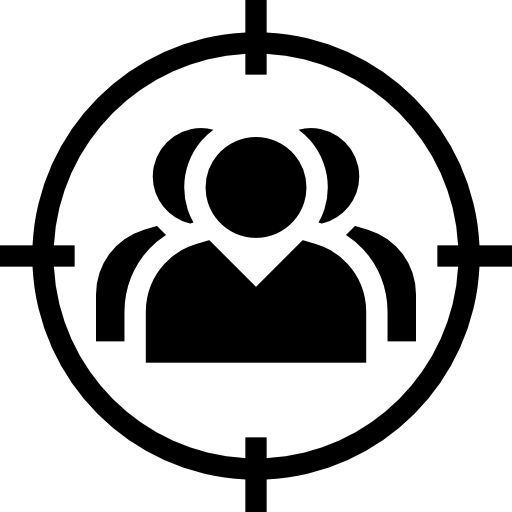 53%
54%
Не могут 
структурировать 
свое расписание
Хотят 
минимизировать
спешку и стресс
Проведен опрос среди 154 человек (от 18 до 38), 10 интервью среди студентов
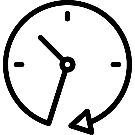 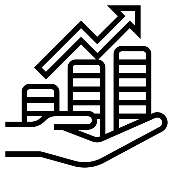 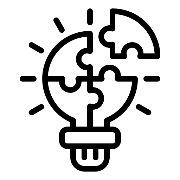 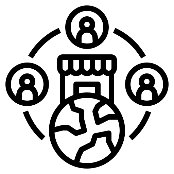 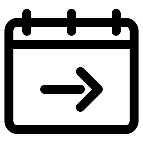 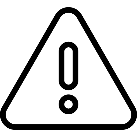 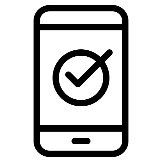 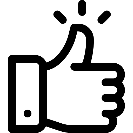 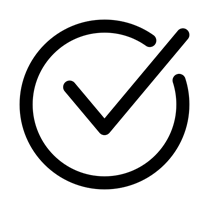 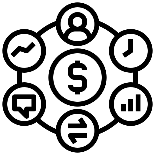 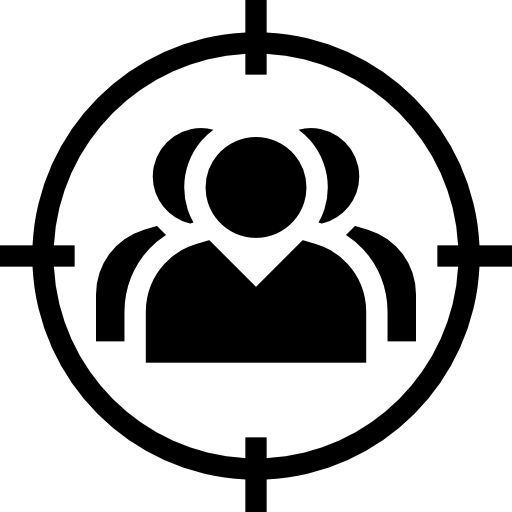 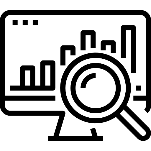 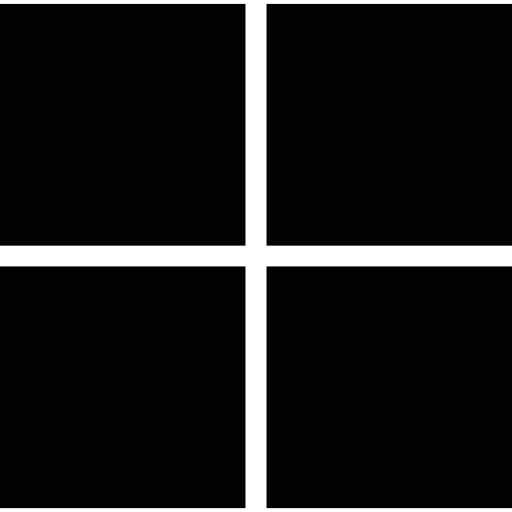 Мы сохраним ваше время 
и снимем нагрузку от планирования
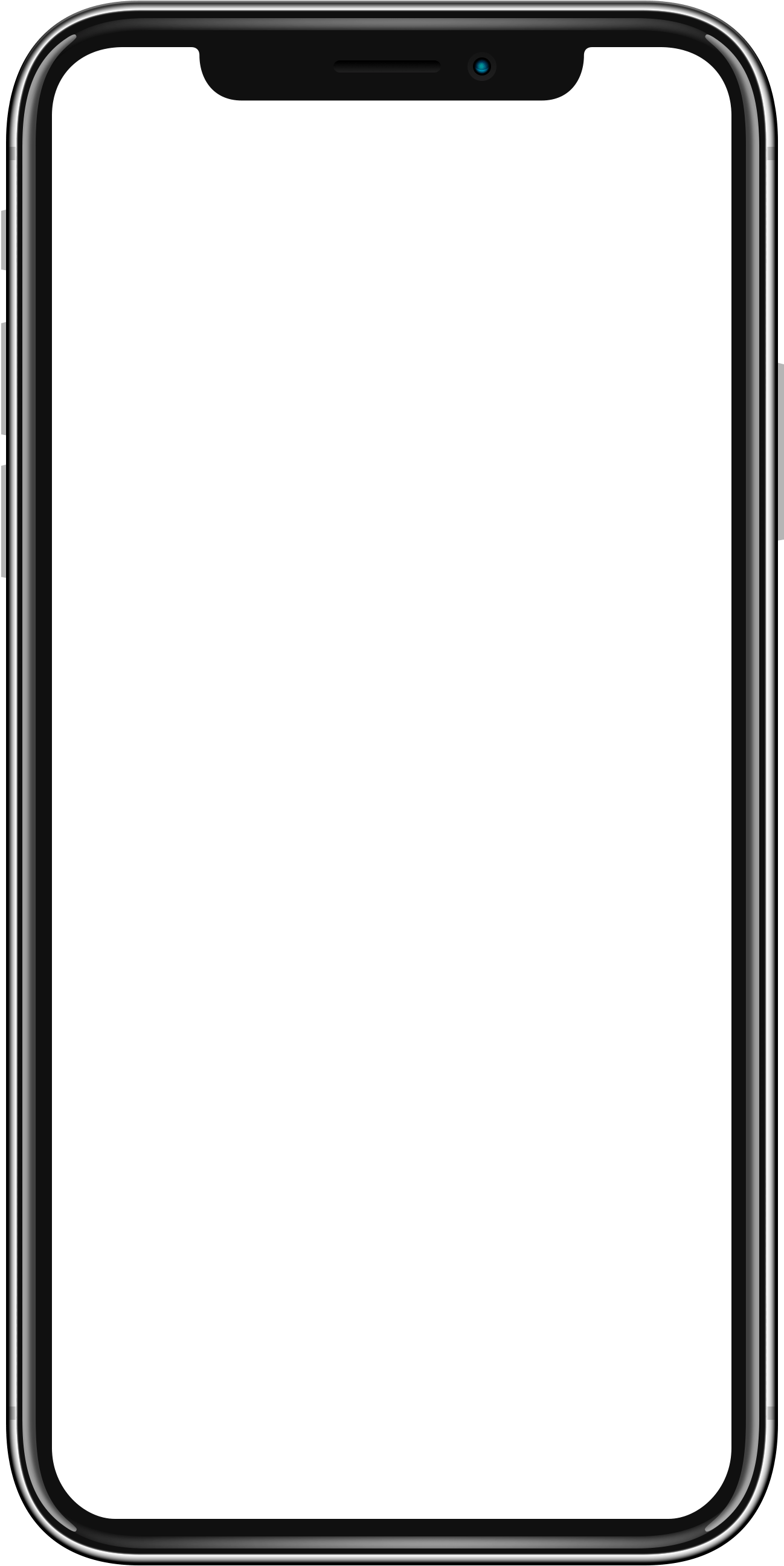 Планировщик, который составит за вас
 

	идеальный алгоритм на день

	маршрут с минимальным 	количеством потерянного времени
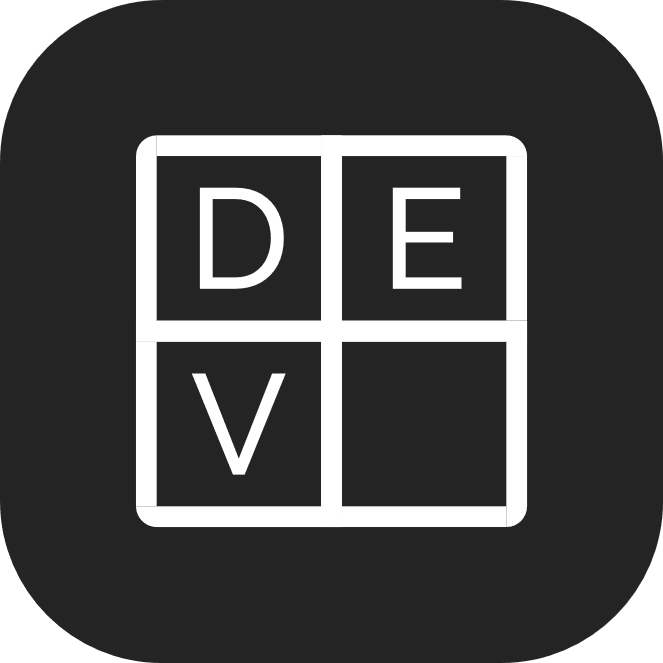 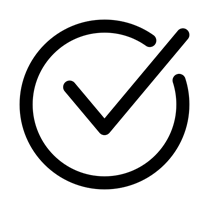 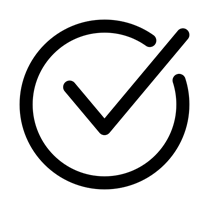 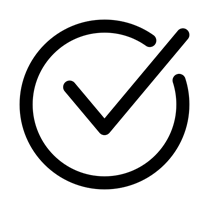 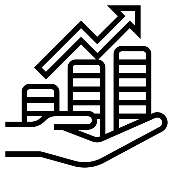 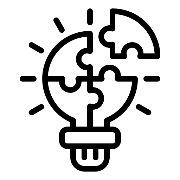 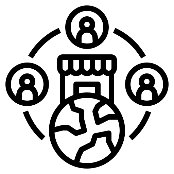 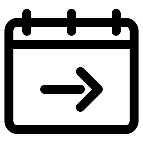 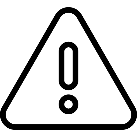 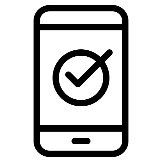 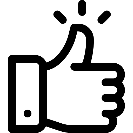 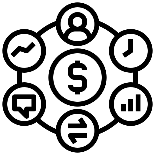 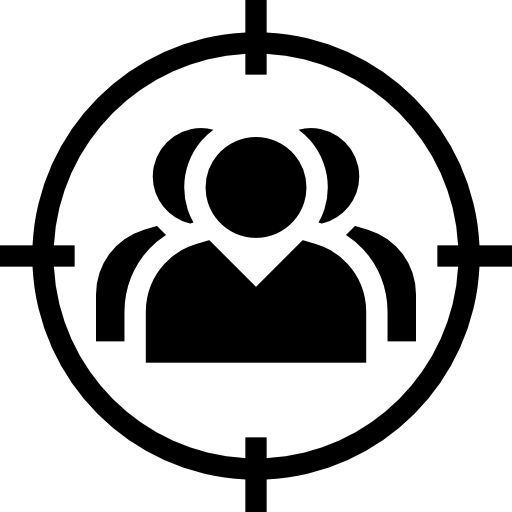 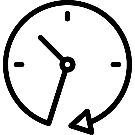 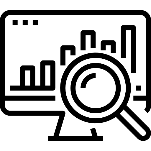 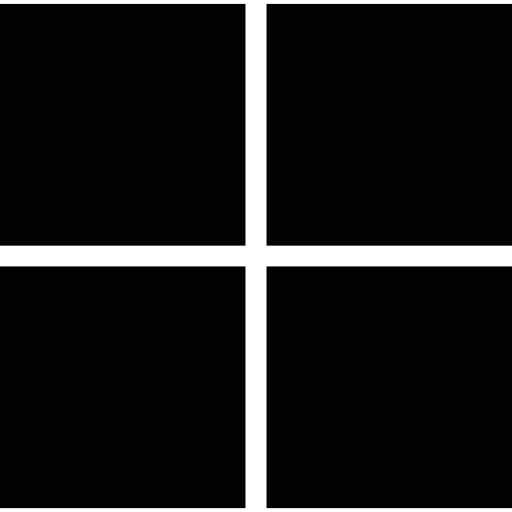 Всего за 2 шага мы решим вашу проблему
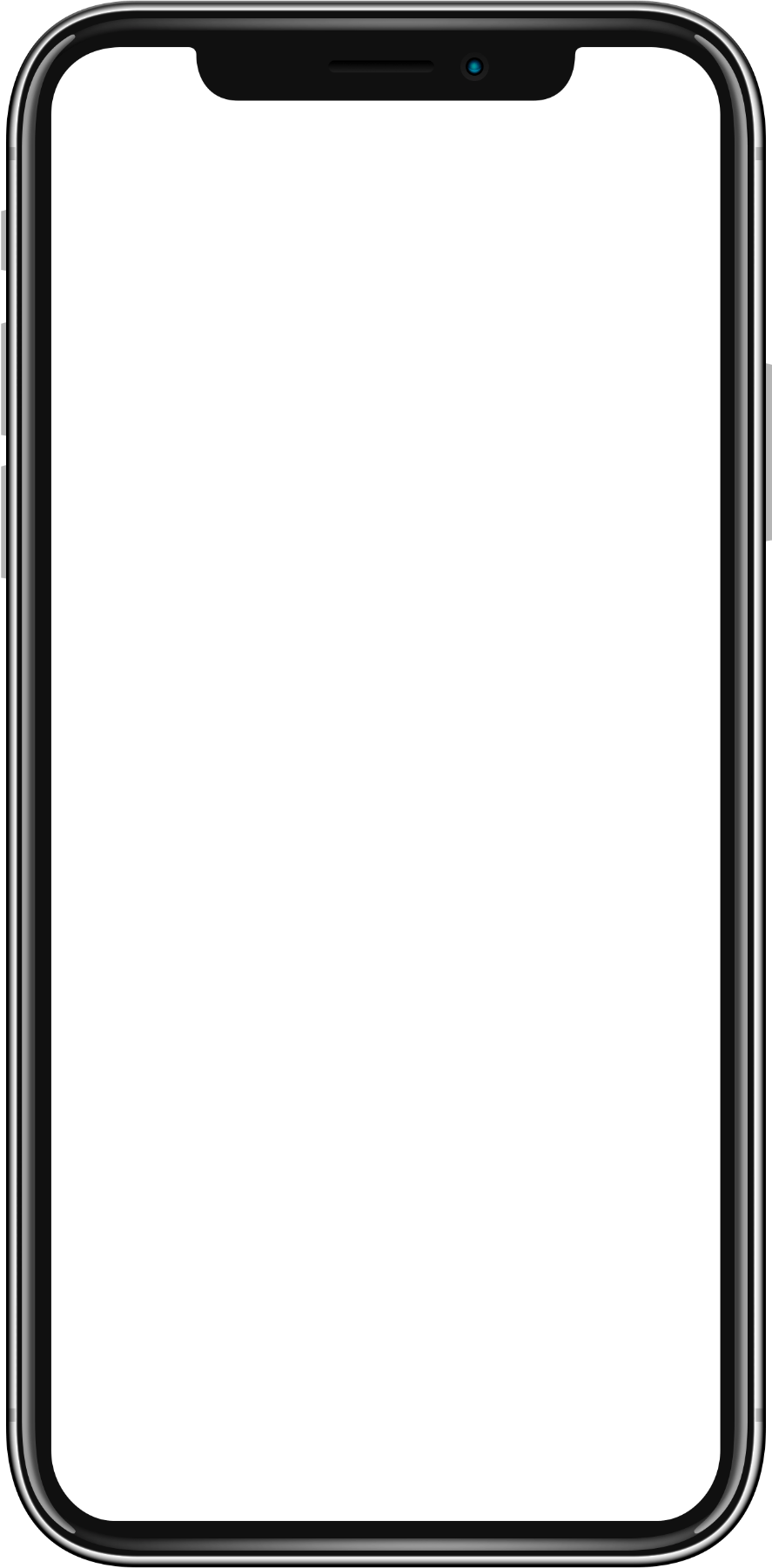 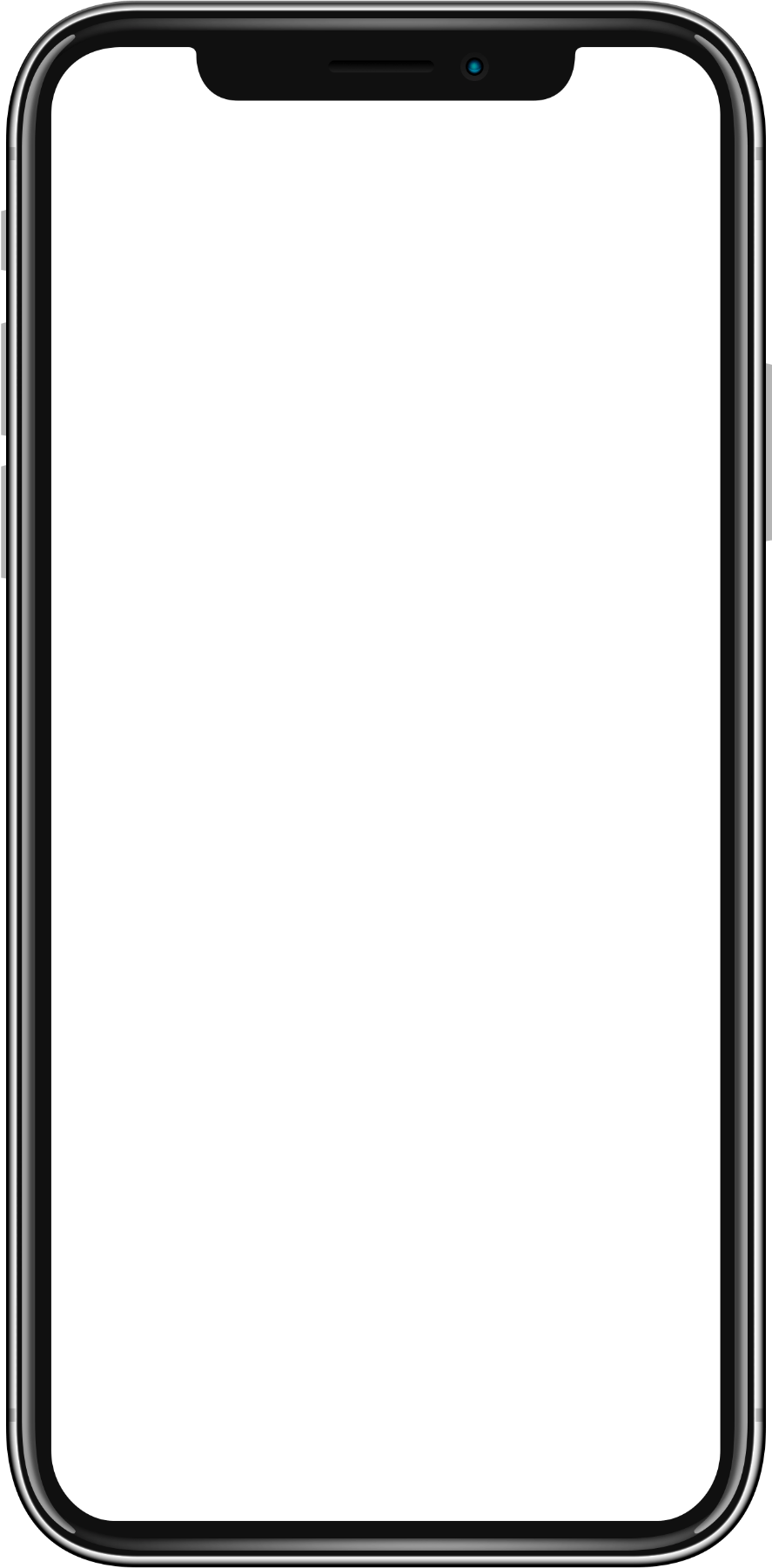 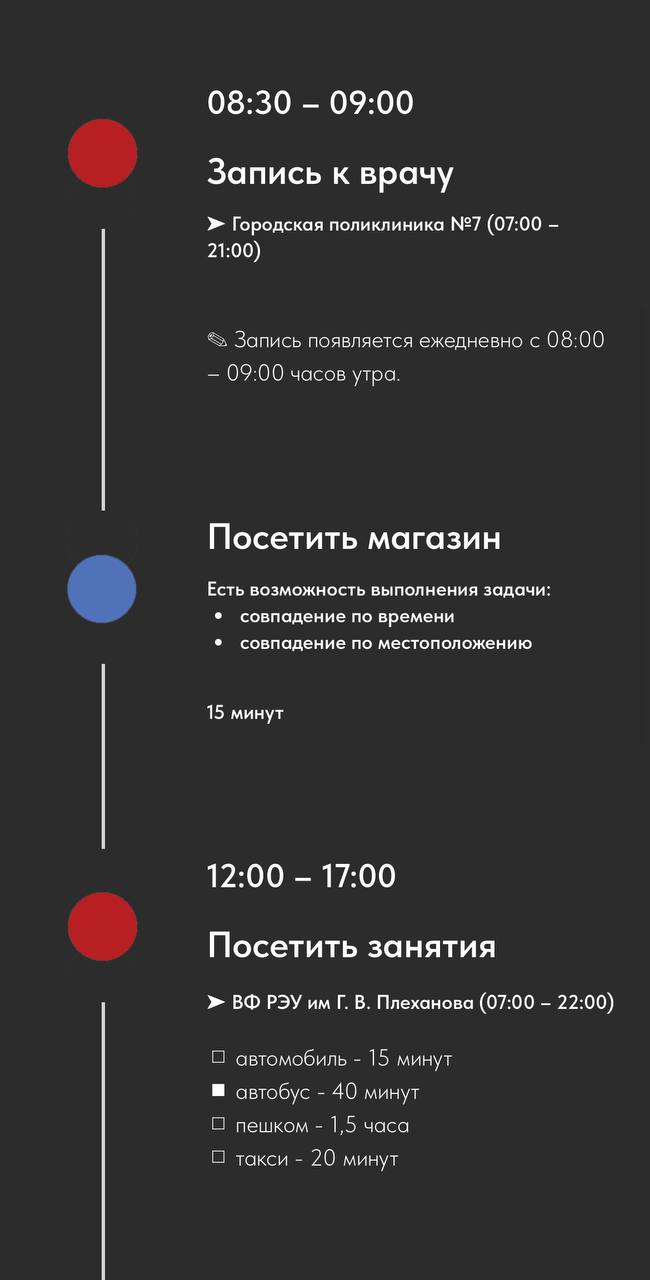 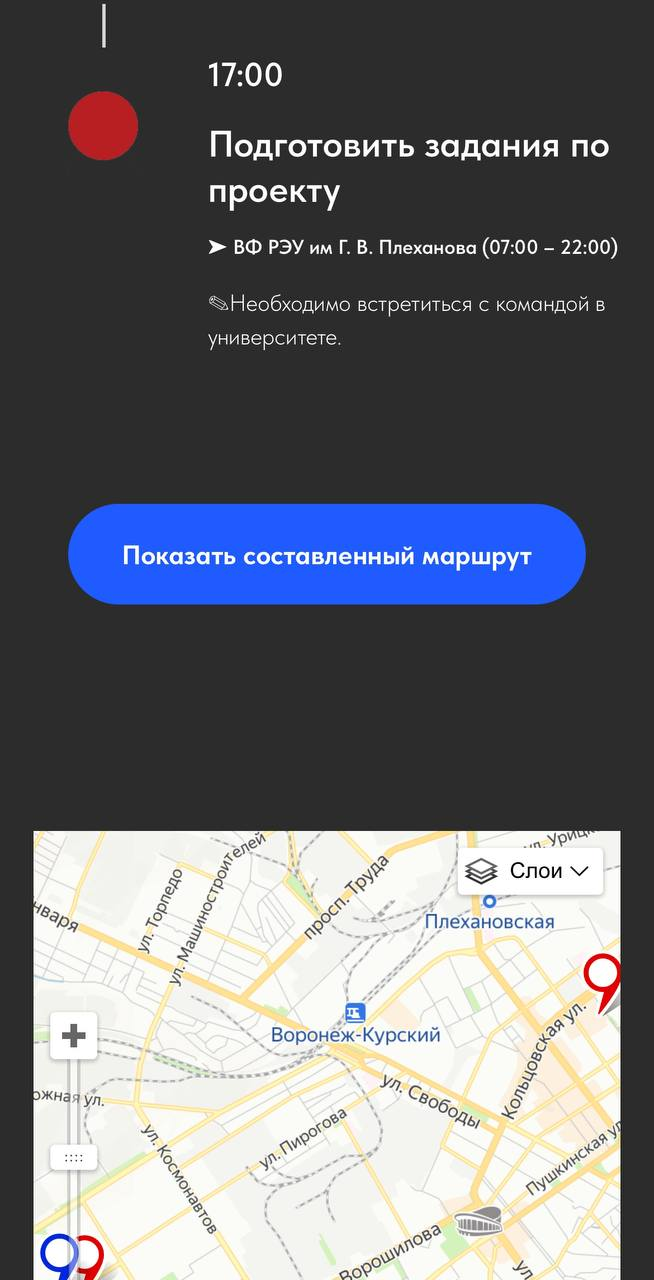 Вносим дела в матрицу Эйзенхауэра
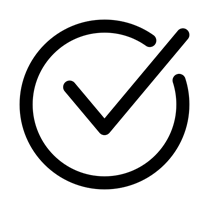 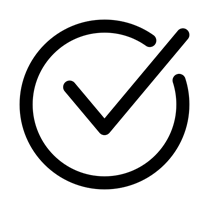 Выбираем способ передвижения
Срочные и важные дела
Не срочные, но важные дела
Не важно, но срочно
Не важно и не срочно
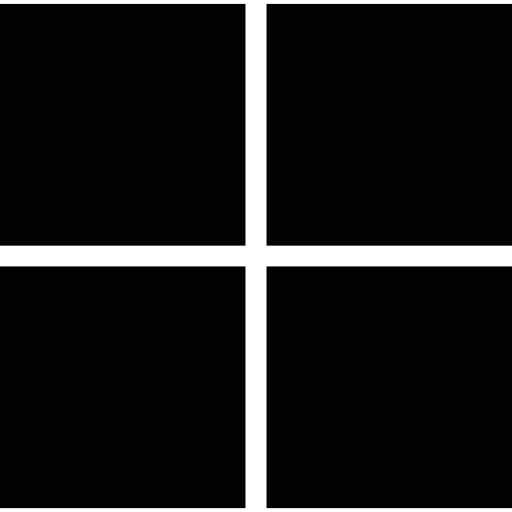 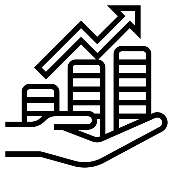 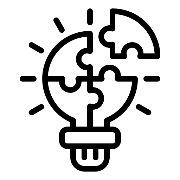 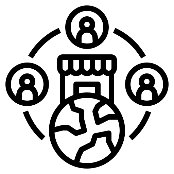 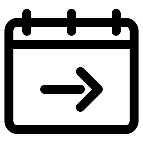 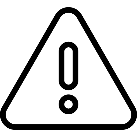 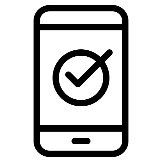 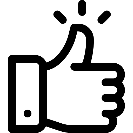 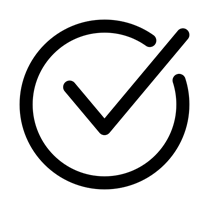 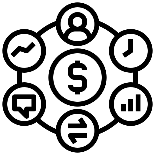 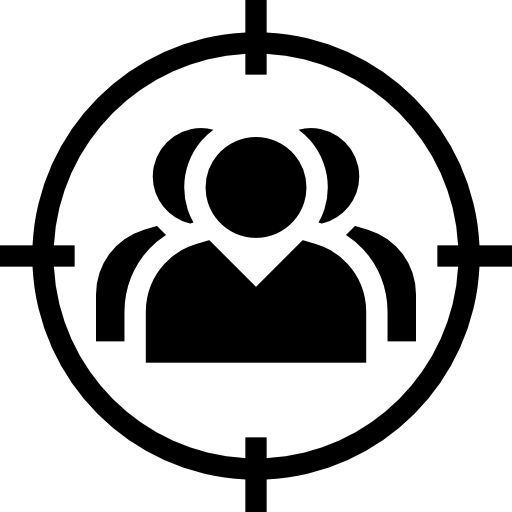 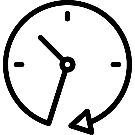 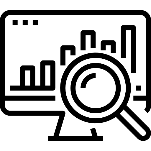 Мы заходим на актуальный рынок с высоким денежным потенциалом
PAM 
Доля людей, которые хотят планировать свое время
PAM
TAM 
Доля людей, которые планируют свое время
61 млрд
TAM
35 млрд
SAM 
Доля людей, которые уже планирую свое время через мобильное приложение
SAM
2,5 млрд
SOM
SОM
 Доля рынка, которую мы хотим захватить 22%
447 млн
*в России
Расчёты происходили основываясь на статистику «Рамблер» 2023 года
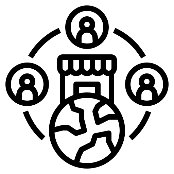 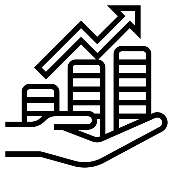 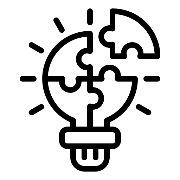 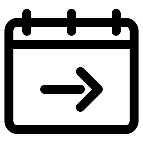 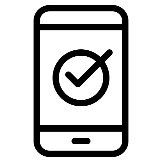 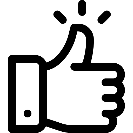 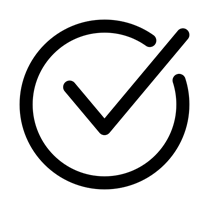 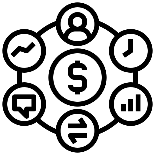 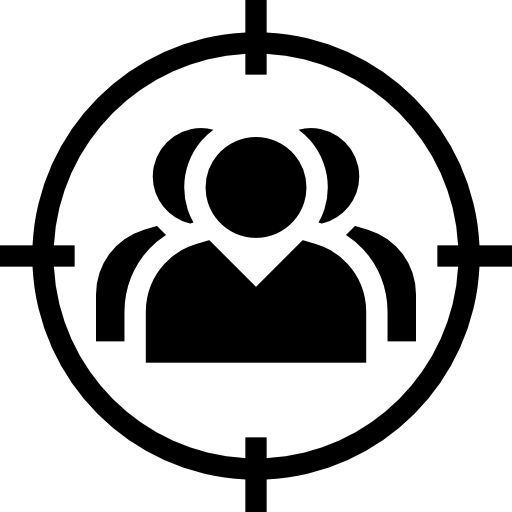 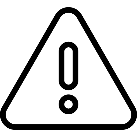 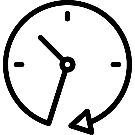 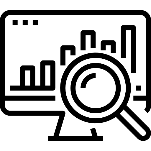 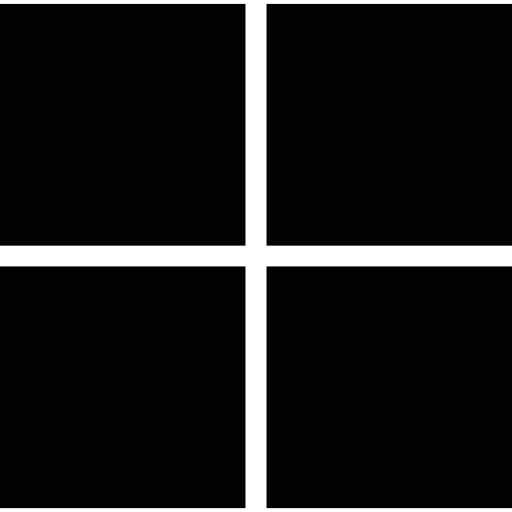 Многозадачные люди от 20 до 35 проявили наибольший интерес
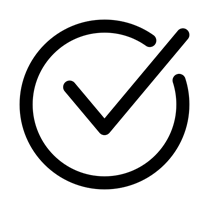 Записывают дела с адресами, если впервые посещает место

Выполняют 5 - 10 дел за день

Было бы интересно попробовать DEV

Думают, что это будет удобно для них
55%
Молодые люди от 20 до 35 лет

Студенты

Многозадачные люди

Работающие

Пользователь мобильных технологий
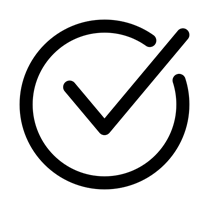 60%
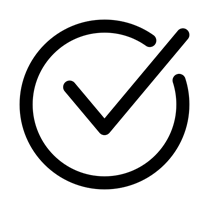 53%
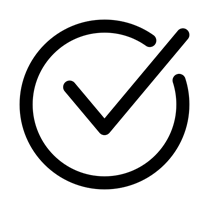 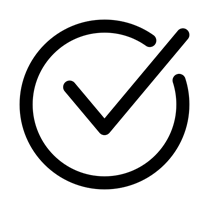 49%
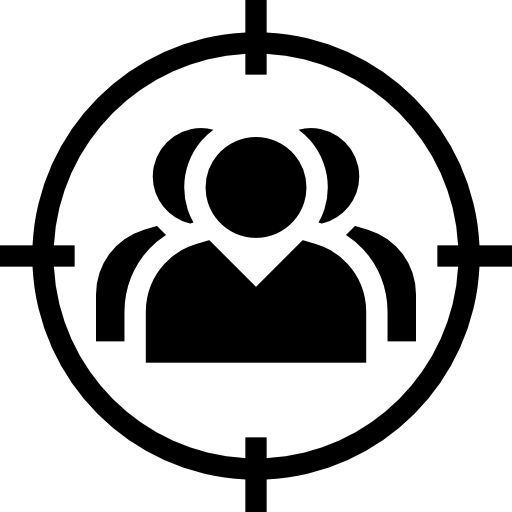 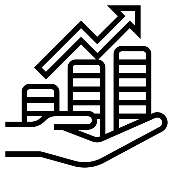 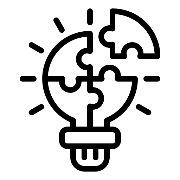 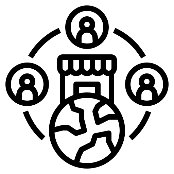 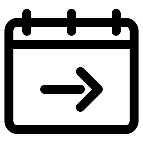 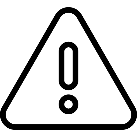 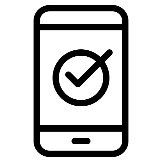 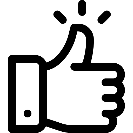 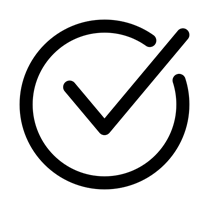 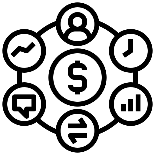 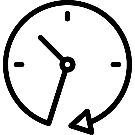 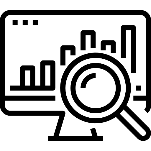 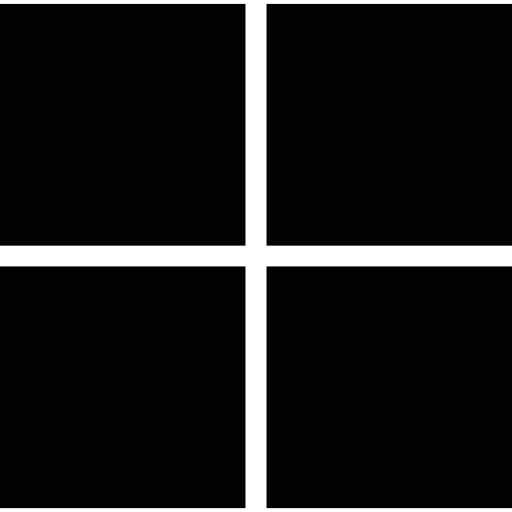 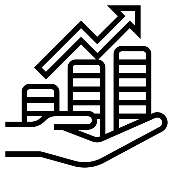 Мы выявили трех основных конкурентов
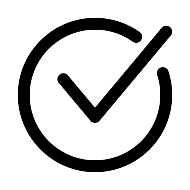 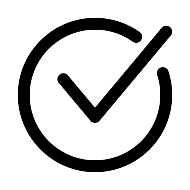 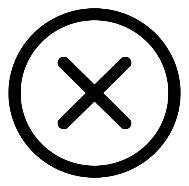 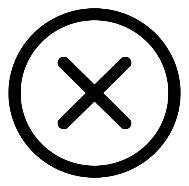 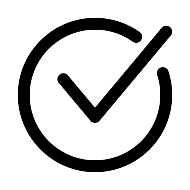 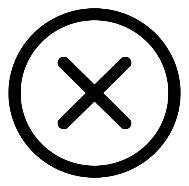 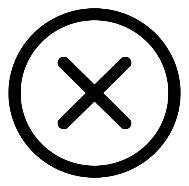 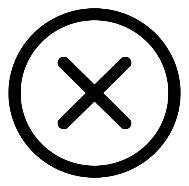 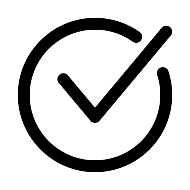 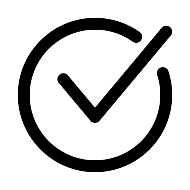 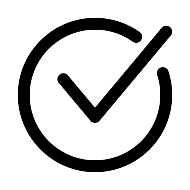 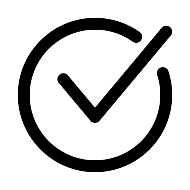 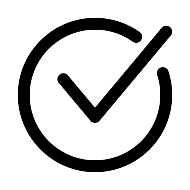 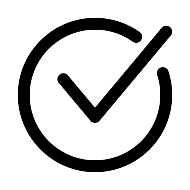 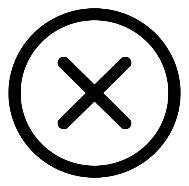 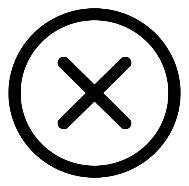 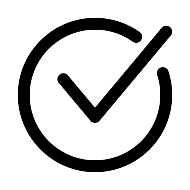 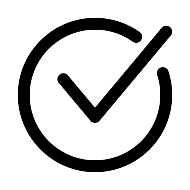 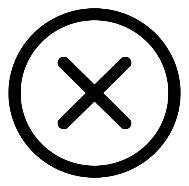 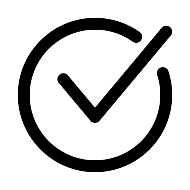 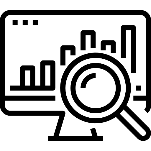 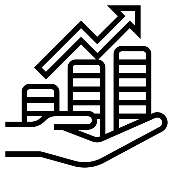 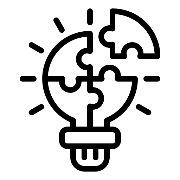 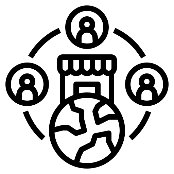 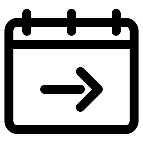 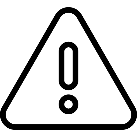 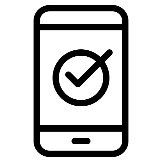 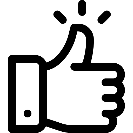 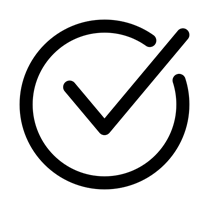 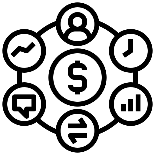 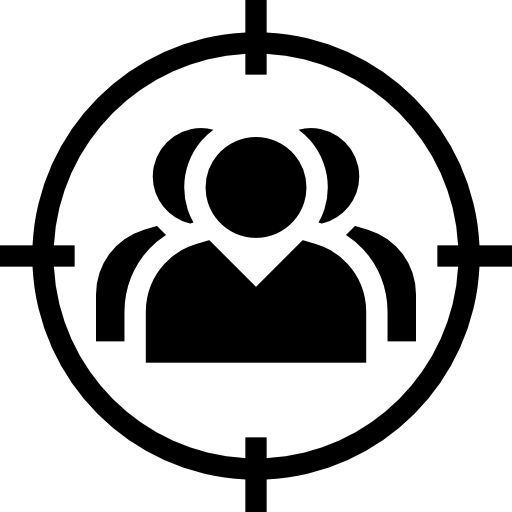 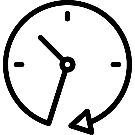 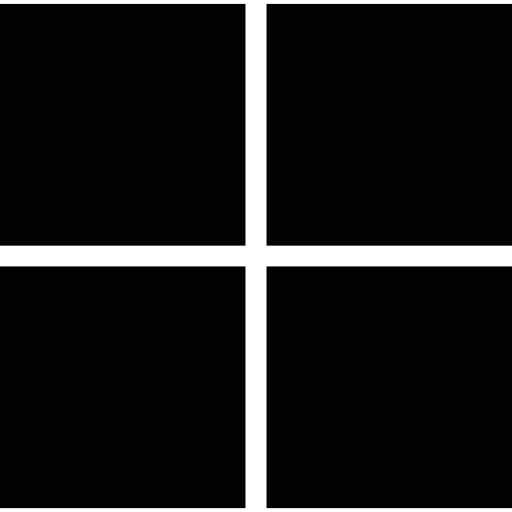 5 наших преимуществ, которые решают проблему
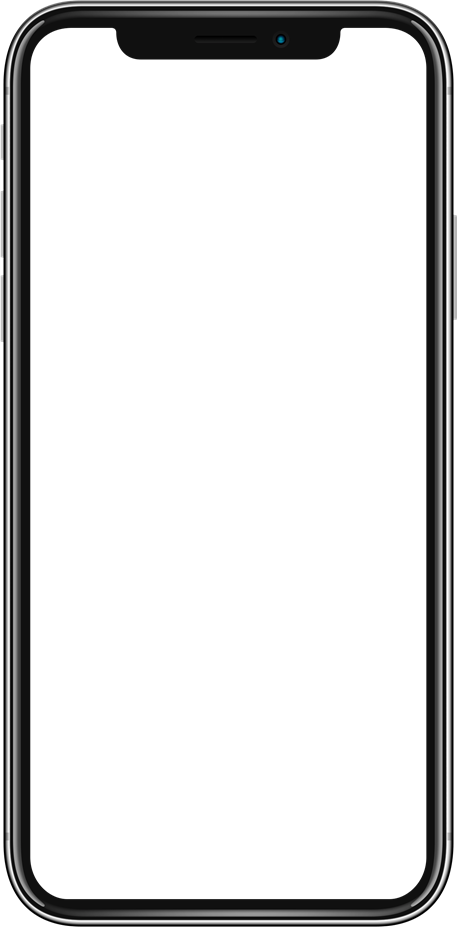 Построение оптимального маршрута
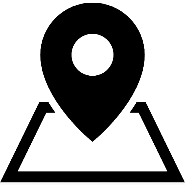 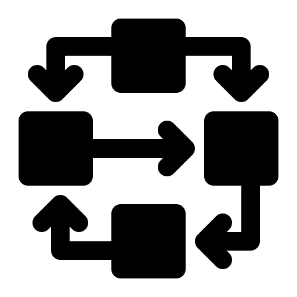 Алгоритм создания распорядка дня
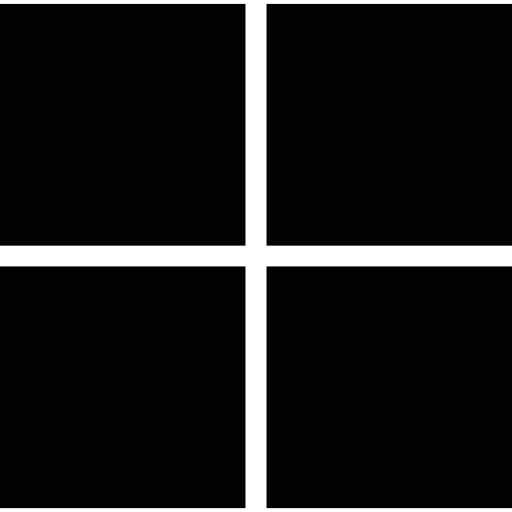 Матрица Эйзенхауэра
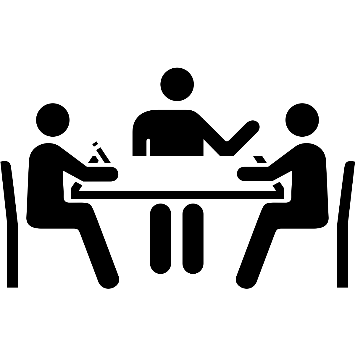 Создание совместных встреч
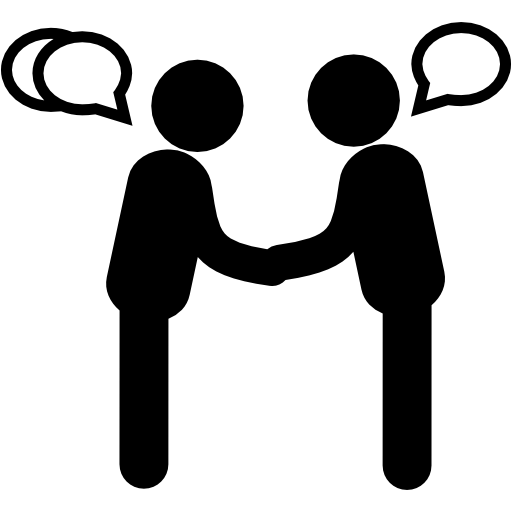 Возможность общения пользователей
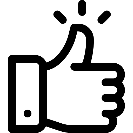 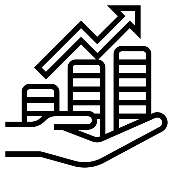 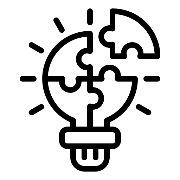 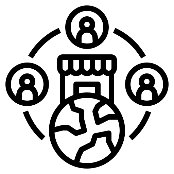 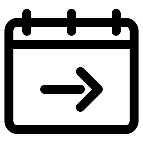 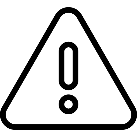 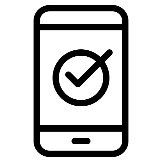 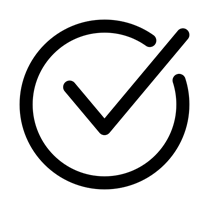 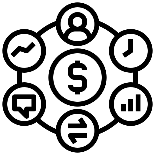 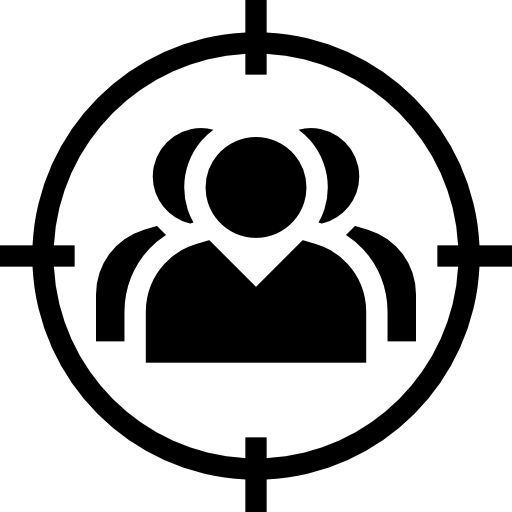 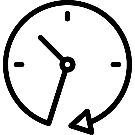 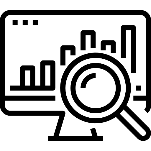 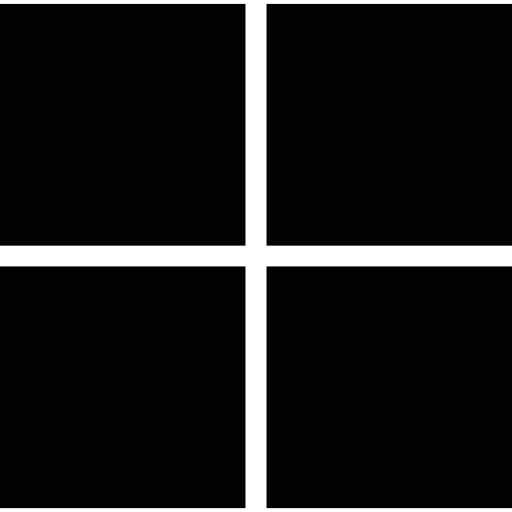 Создание совместных встреч
Мы разработали бизнес-модель
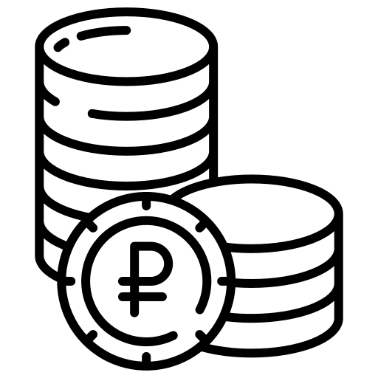 Окупаемость
Через 1 год
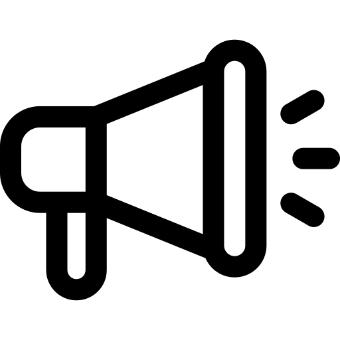 Реклама
В базовой версии
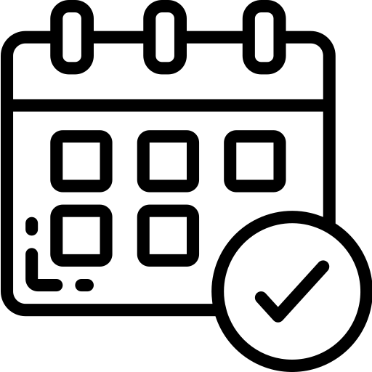 Срок разработки
12 месяцев
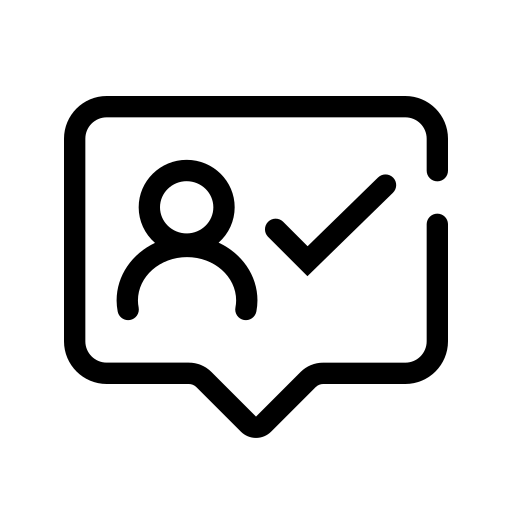 Freemium
Подписка 2249руб/год
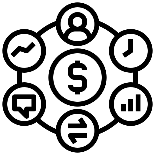 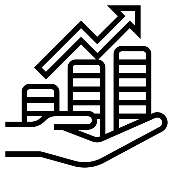 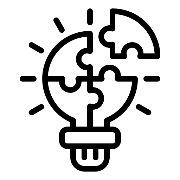 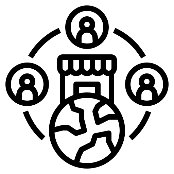 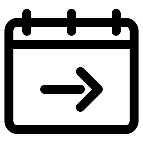 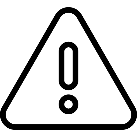 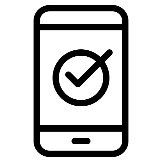 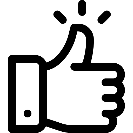 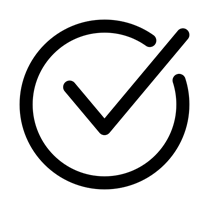 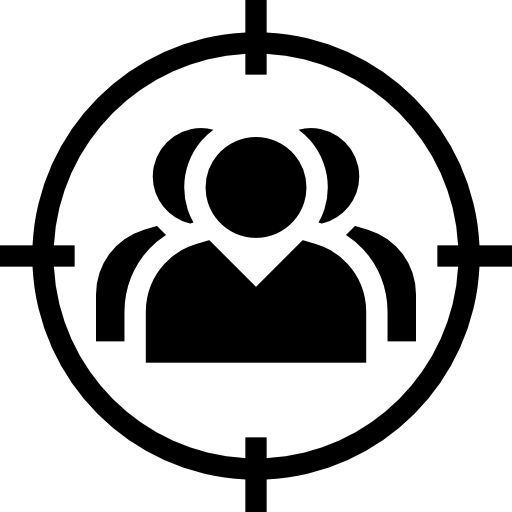 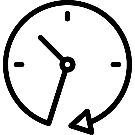 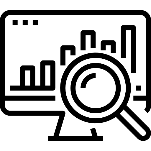 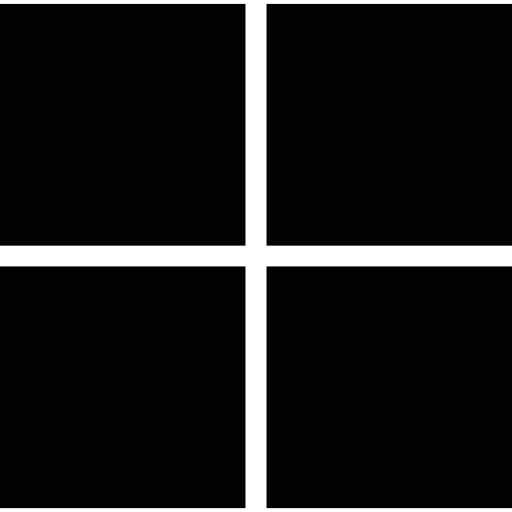 Через 5 лет доход с подписки составит 450 млн
Рост дохода по Freemium
Freemium
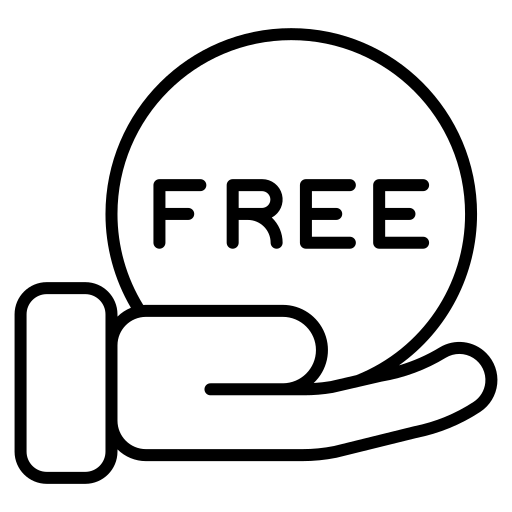 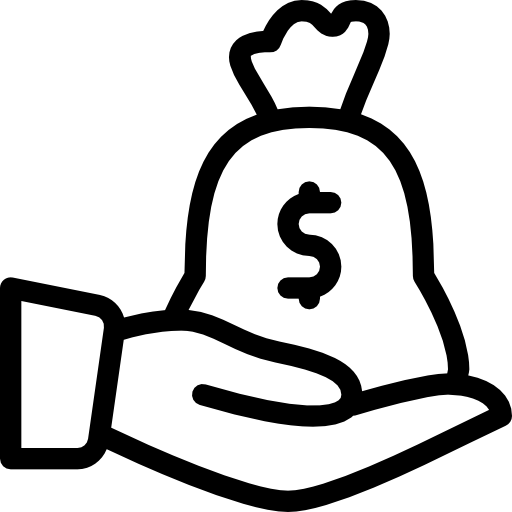 450 млн
рублей
219 млн
рублей
- Расширенная версия
- Отсутствие рекламы
- Базовая версия
 - Встроенная реклама
67 млн
рублей
27 млн
рублей
249 руб. - 1 мес.
699 руб. – 3 мес.
1299 руб. – 6 мес.
2249 руб. – 12 мес.
6 млн
рублей
Пробный период на 7 дней
4 год
3 год
5 год
1 год
2 год
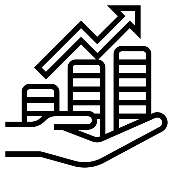 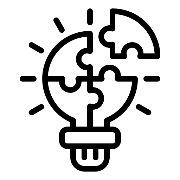 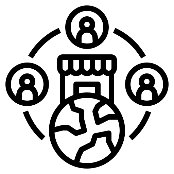 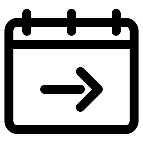 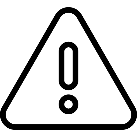 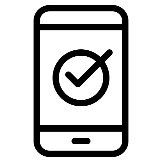 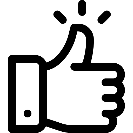 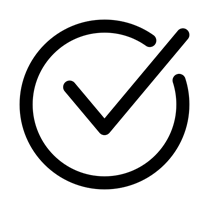 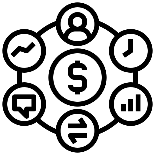 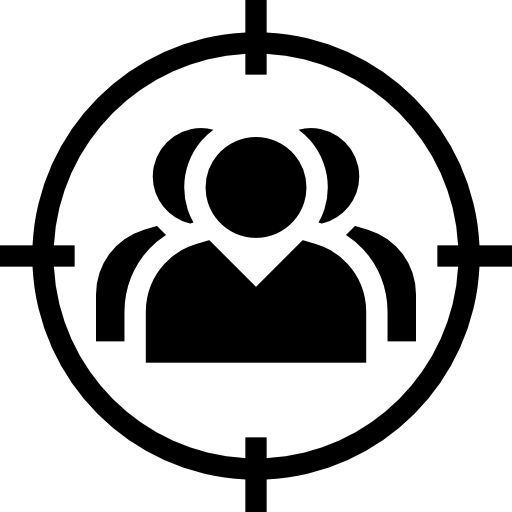 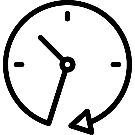 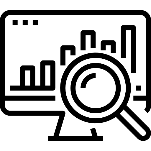 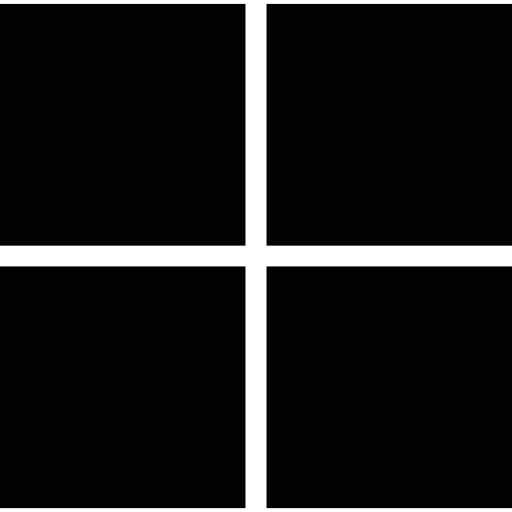 В 2026 году мы выйдем на рынок стран-партнеров как B2B
2023-2024
2025
2026
2024
Разработка приложения
Выход на рынок В2С
Выход на рынок стран-партнеров
Выпуск решений для рынка В2В
22% Прогнозируемая доля на рынке SOM
10 млн. пользователей через 5 лет
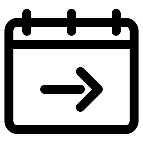 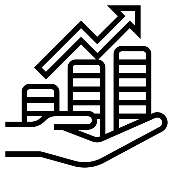 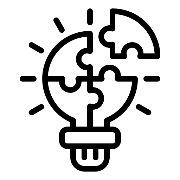 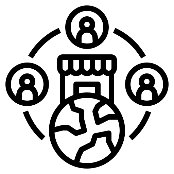 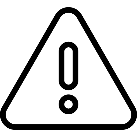 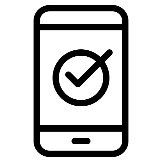 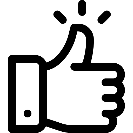 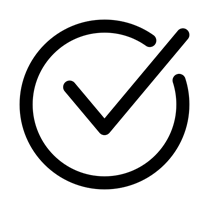 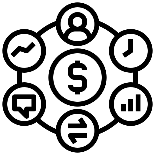 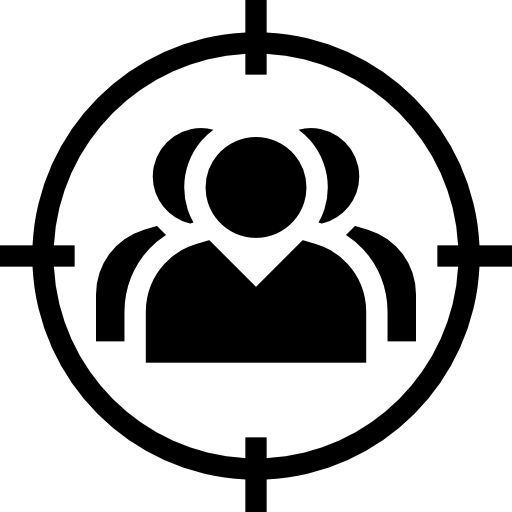 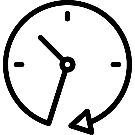 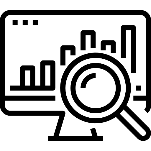 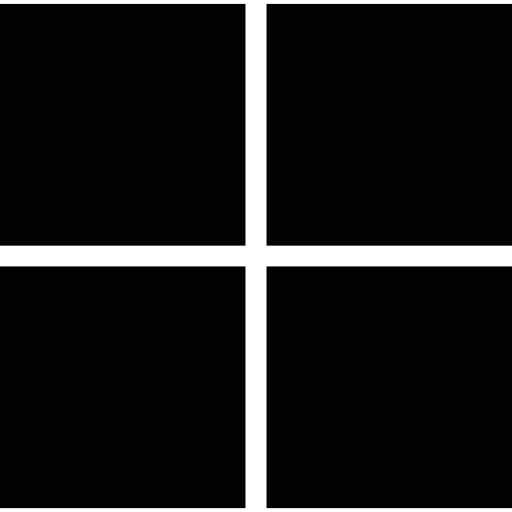 Мы провели анализ каждой сферы
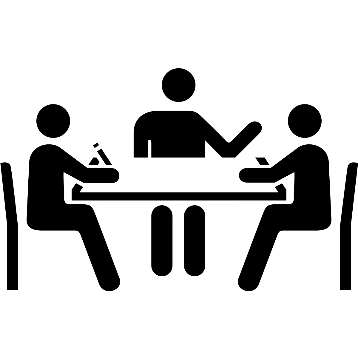 Проработали основы ТЗ
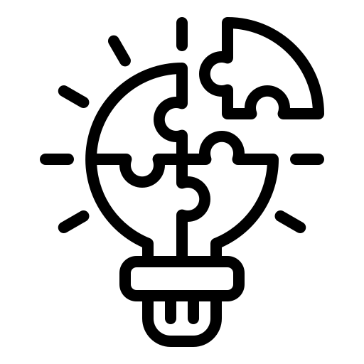 Разработали идею/концепцию
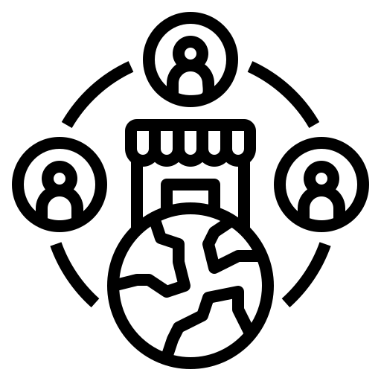 Проанализировали рынок
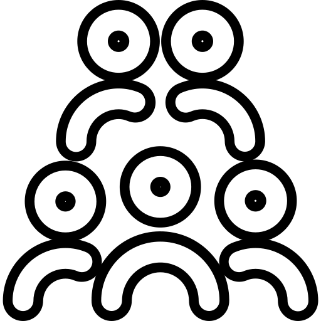 Услышали голос народа и выявили ЦА
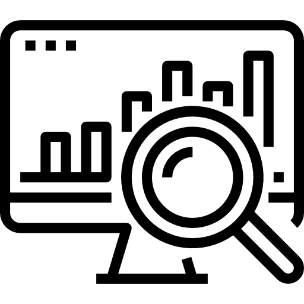 Изучили конкурентов
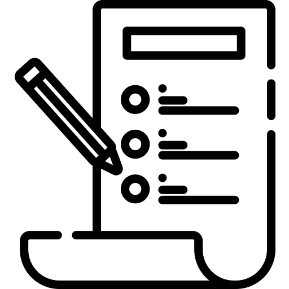 Рассчитали финансовые составляющие
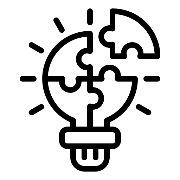 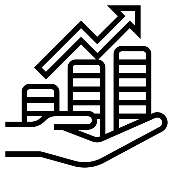 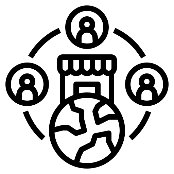 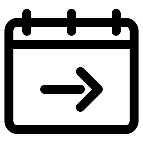 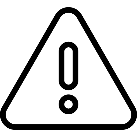 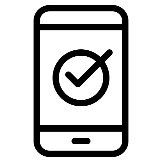 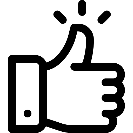 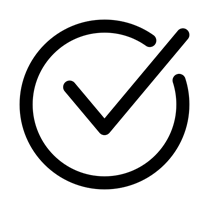 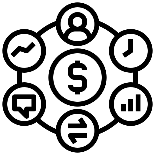 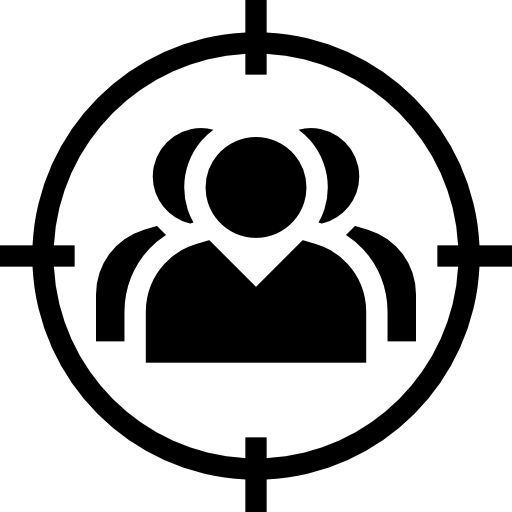 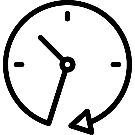 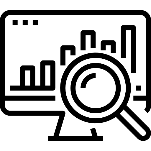 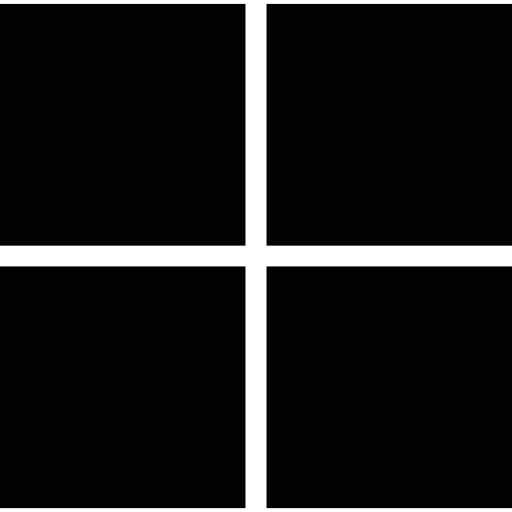 Инвестиции в размере 6 млн обеспечат проекту специалистов, обслуживание и продвижение
6 000 000
требуются
Кадры
- Проектный менеджер
- Front-end разработчик - Back-end разработчик - Бизнес-аналитик - UI/UX дизайнер- Тестировщик= 4,5 млн
Ежегодные затраты
- Затраты на MapKit- Хосты, домены- Услуги программиста
= 1,25 млн
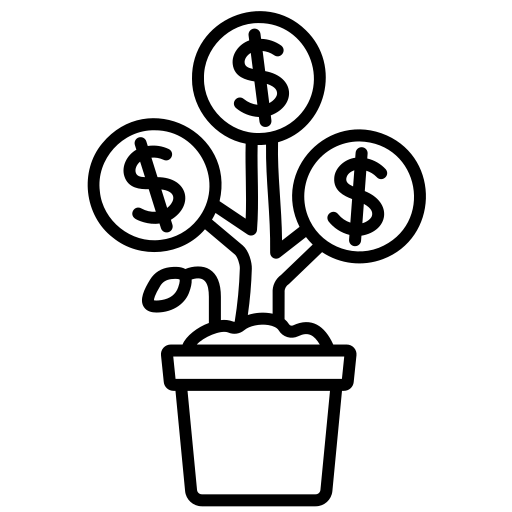 Маркетинг

= 250 тыс
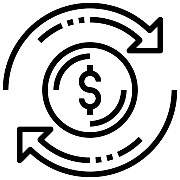 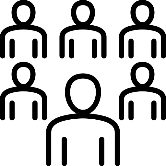 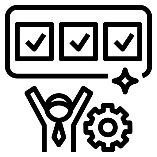 $
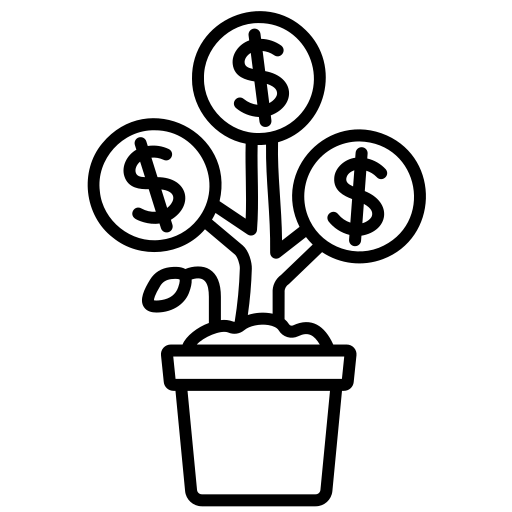 Наша команда имеет опыт в различных сферах
Добрынина Елизавета - лидер 
Изучение каждой сферы и распределение задач
IT-менеджмент
Днепровская Виктория
Анализ рынка
Сфера деловых коммуникаций
Кускова Диана
Анализ конкурентов
Сфера продаж
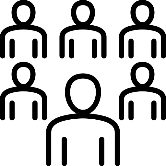 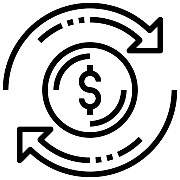 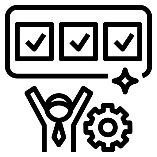 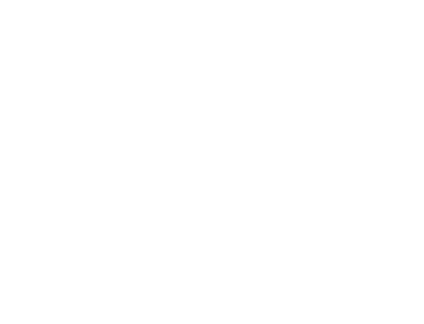 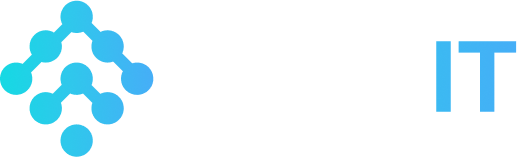 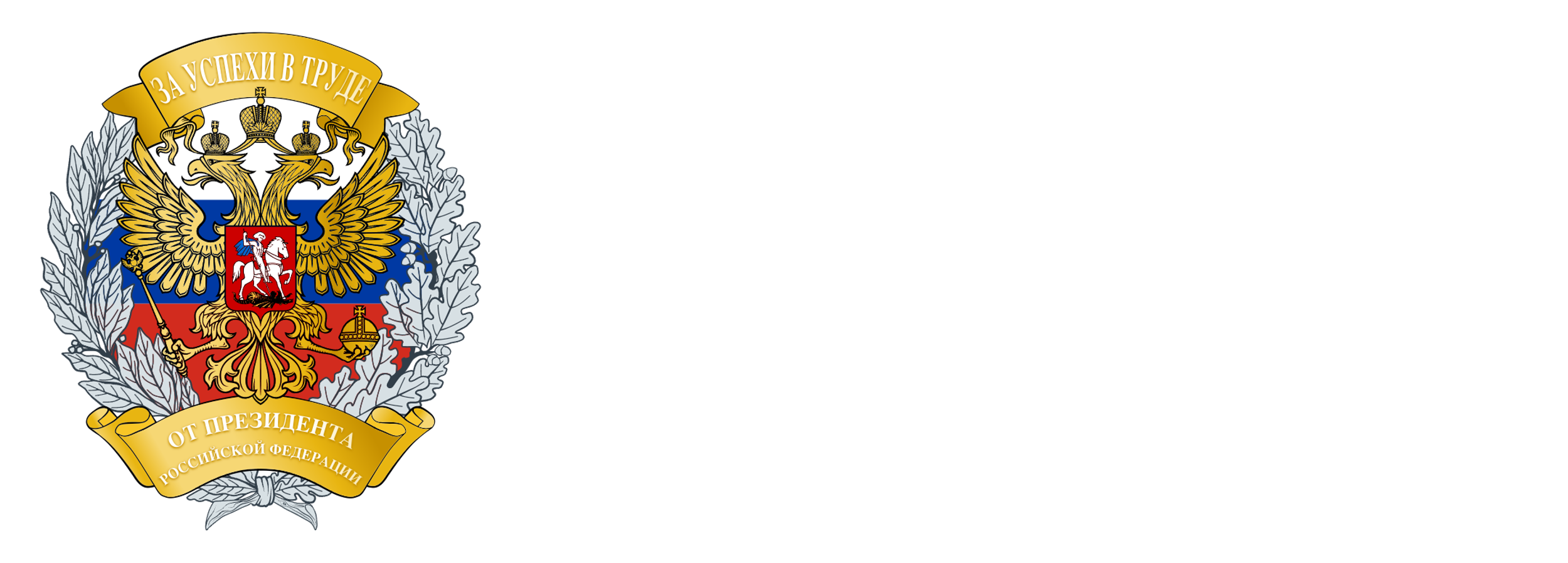 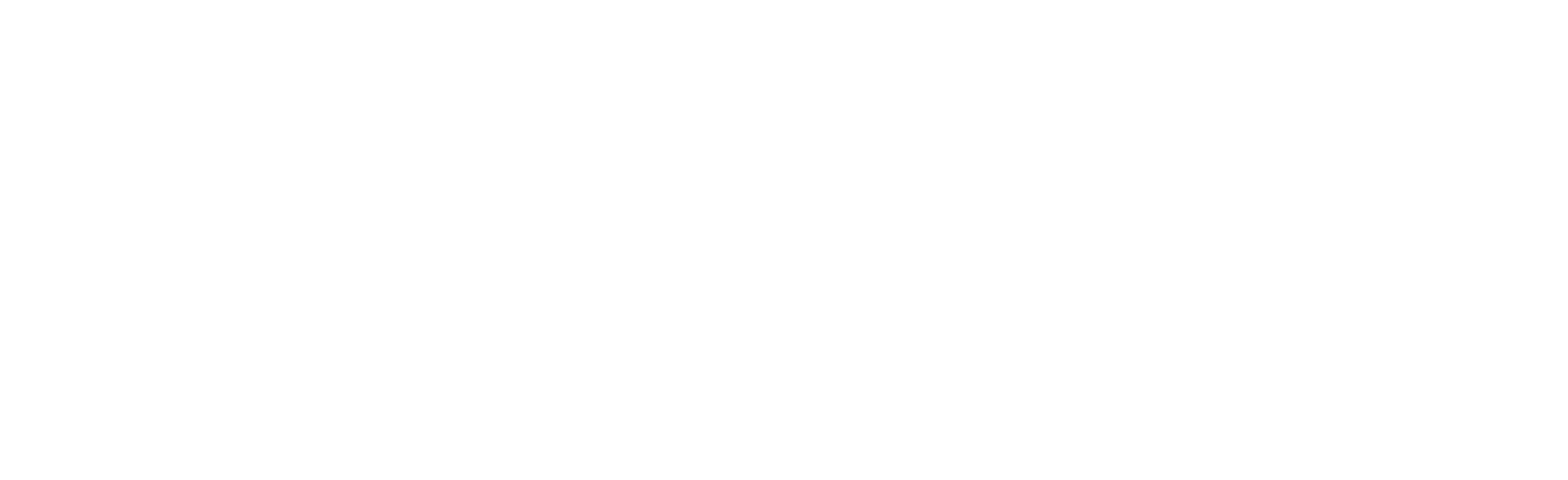 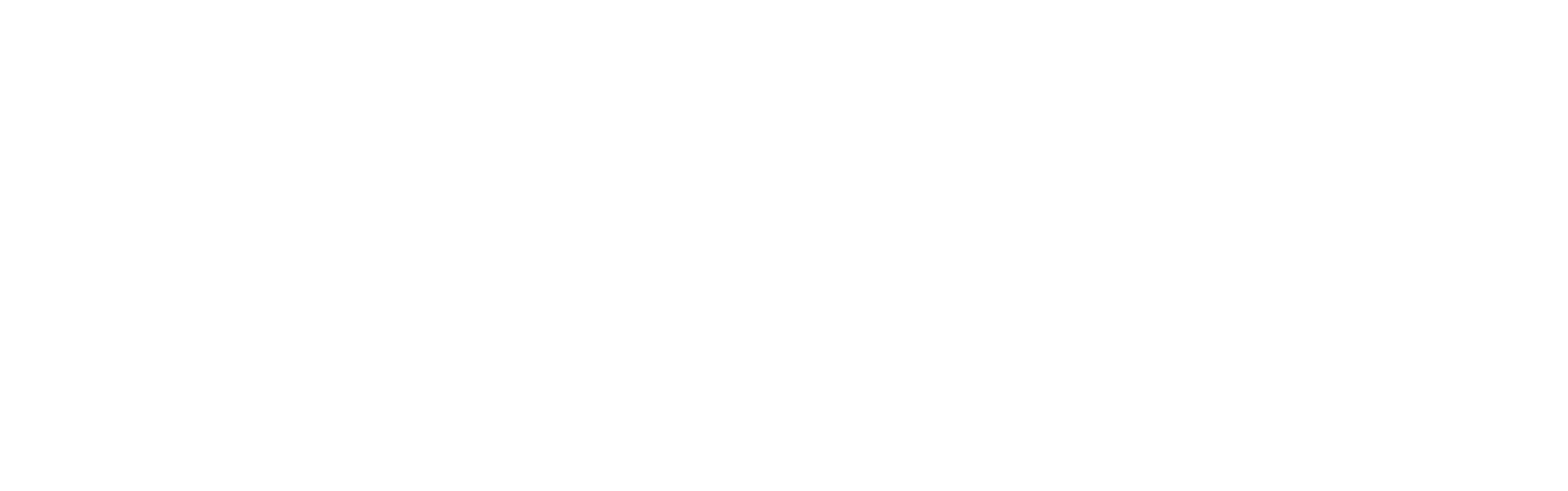 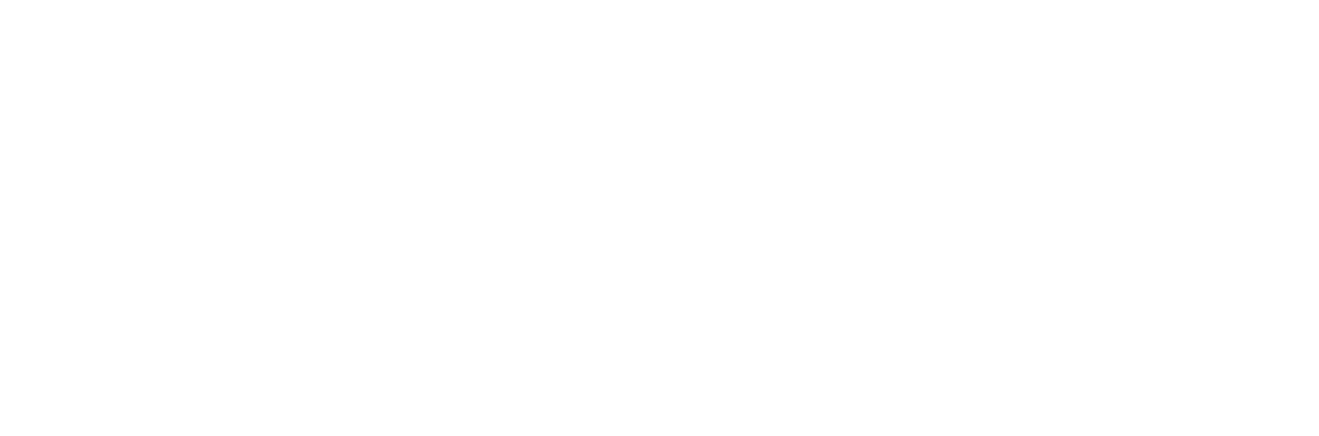 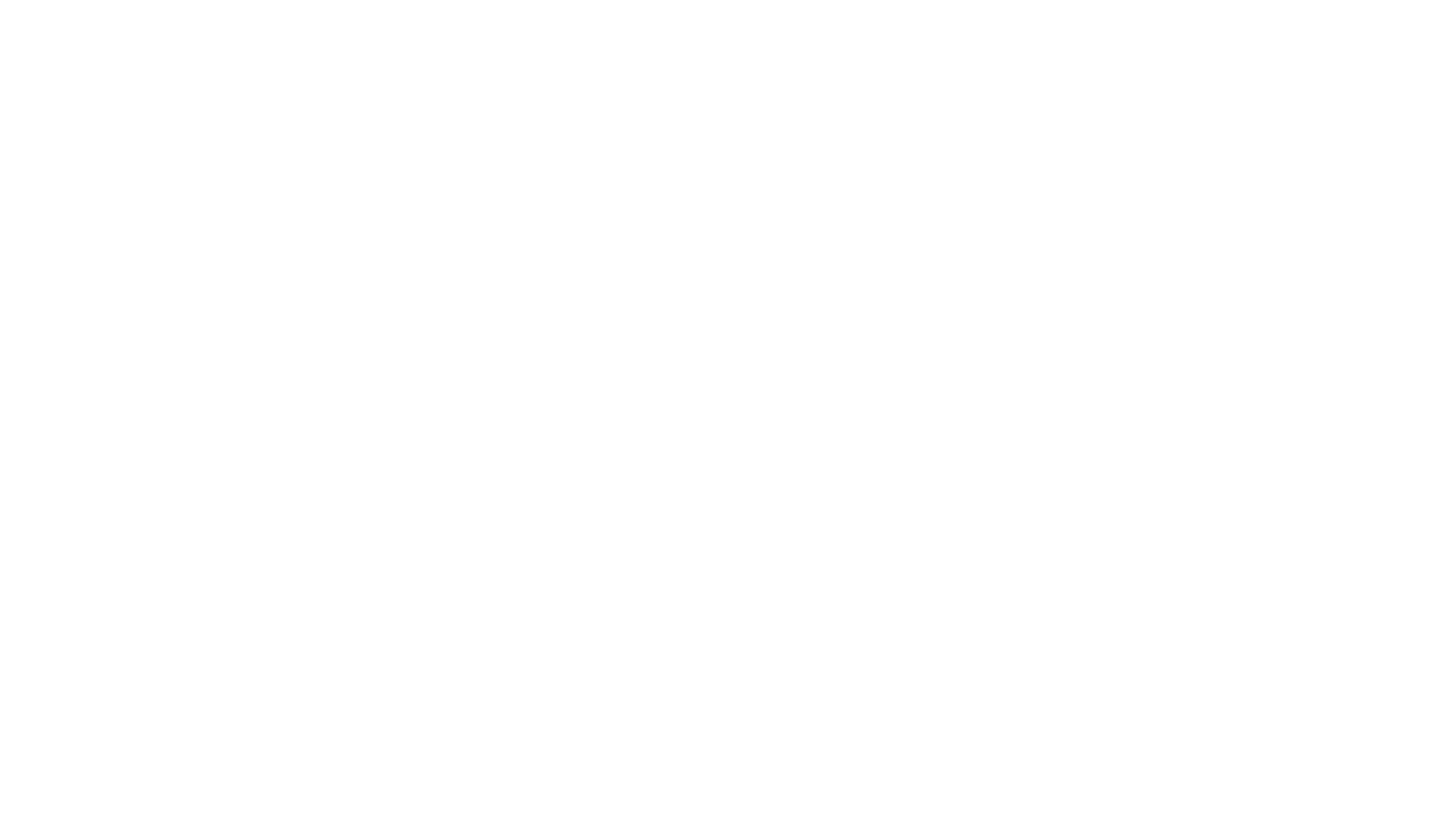 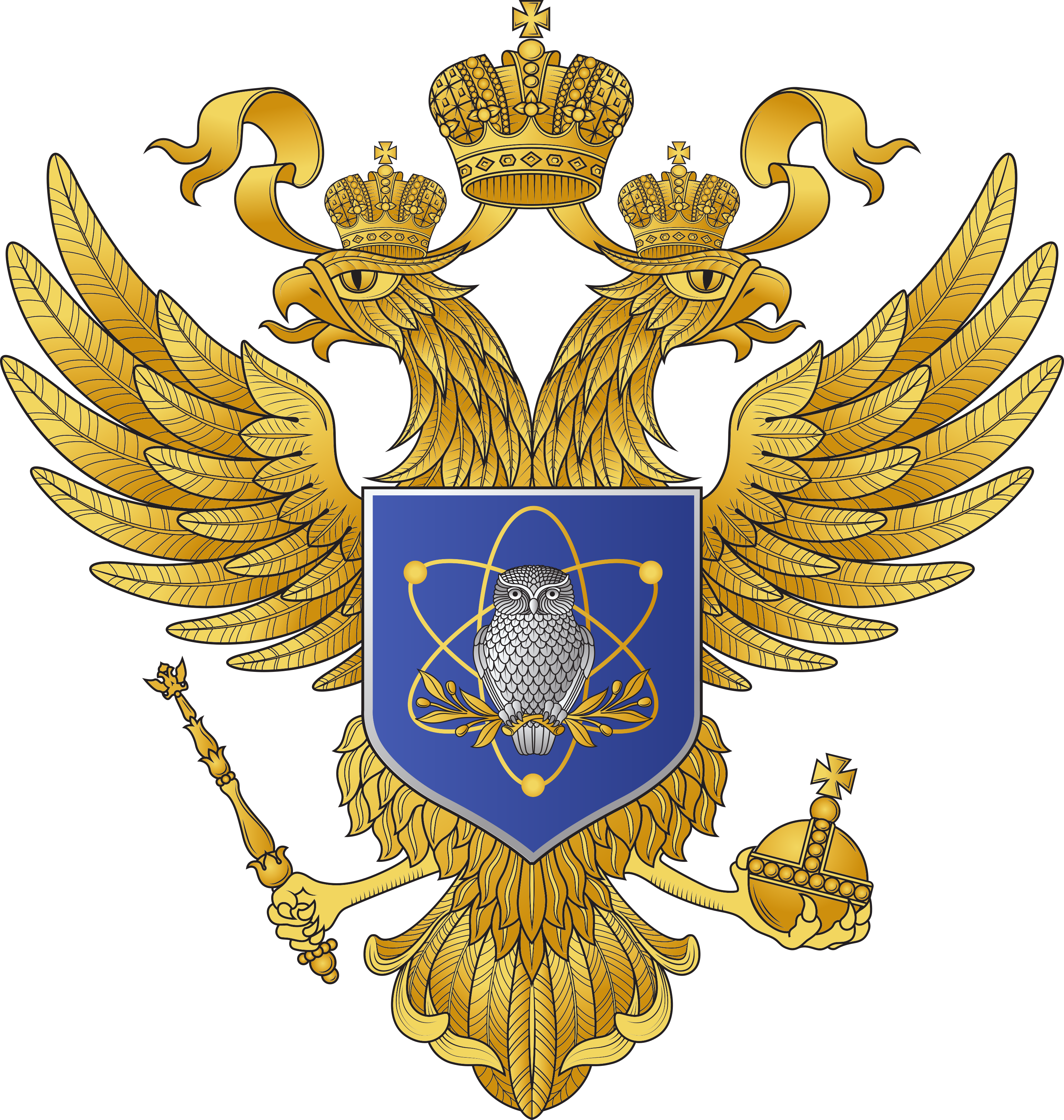 Заработайте деньги на экономии времени!
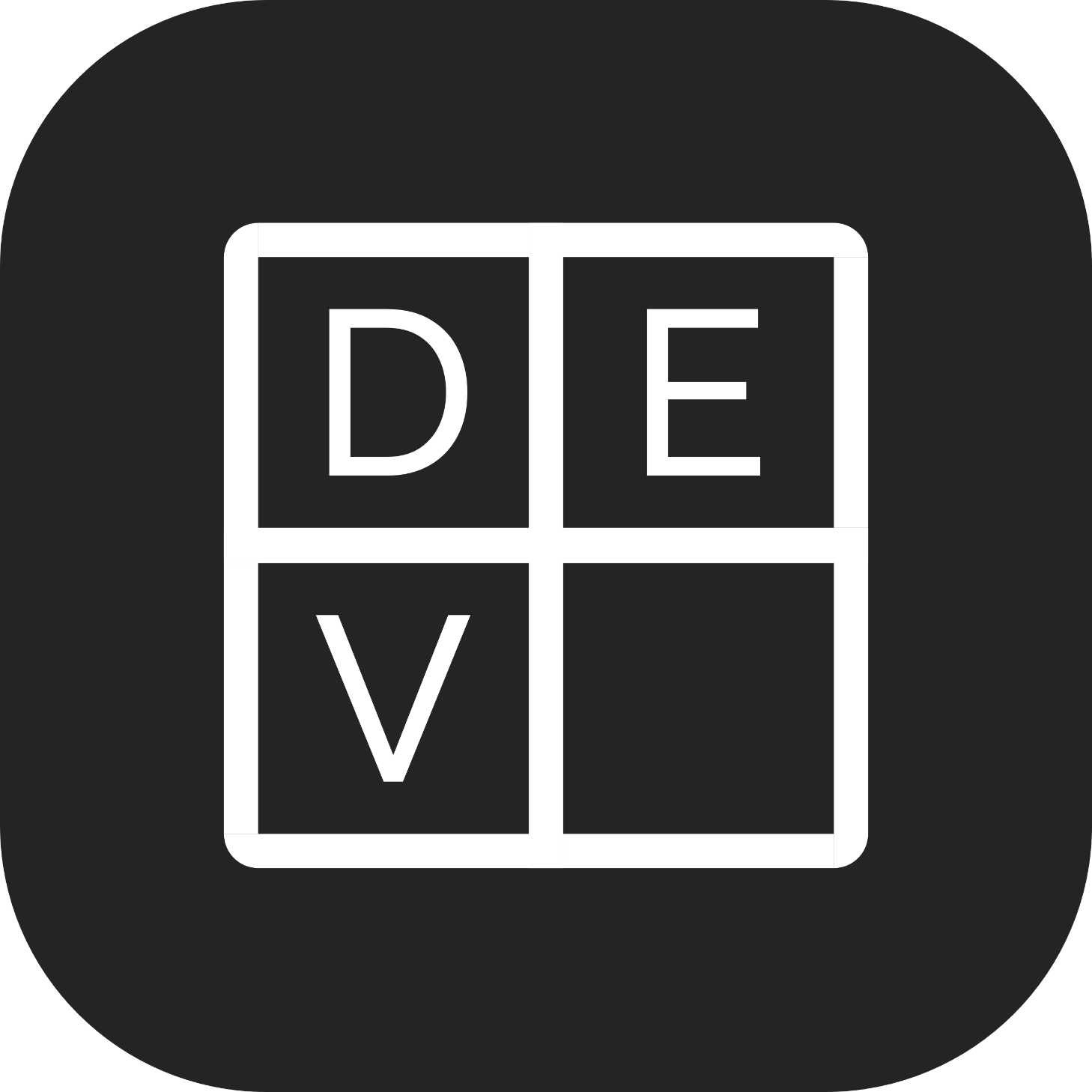 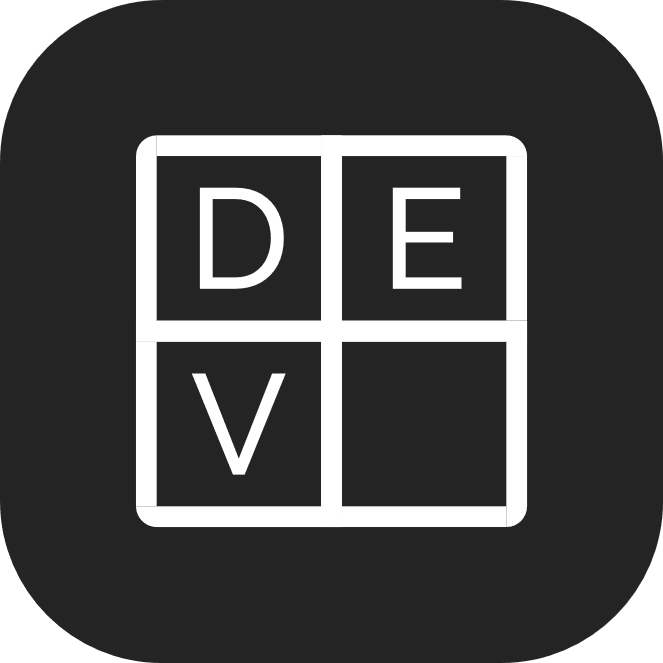 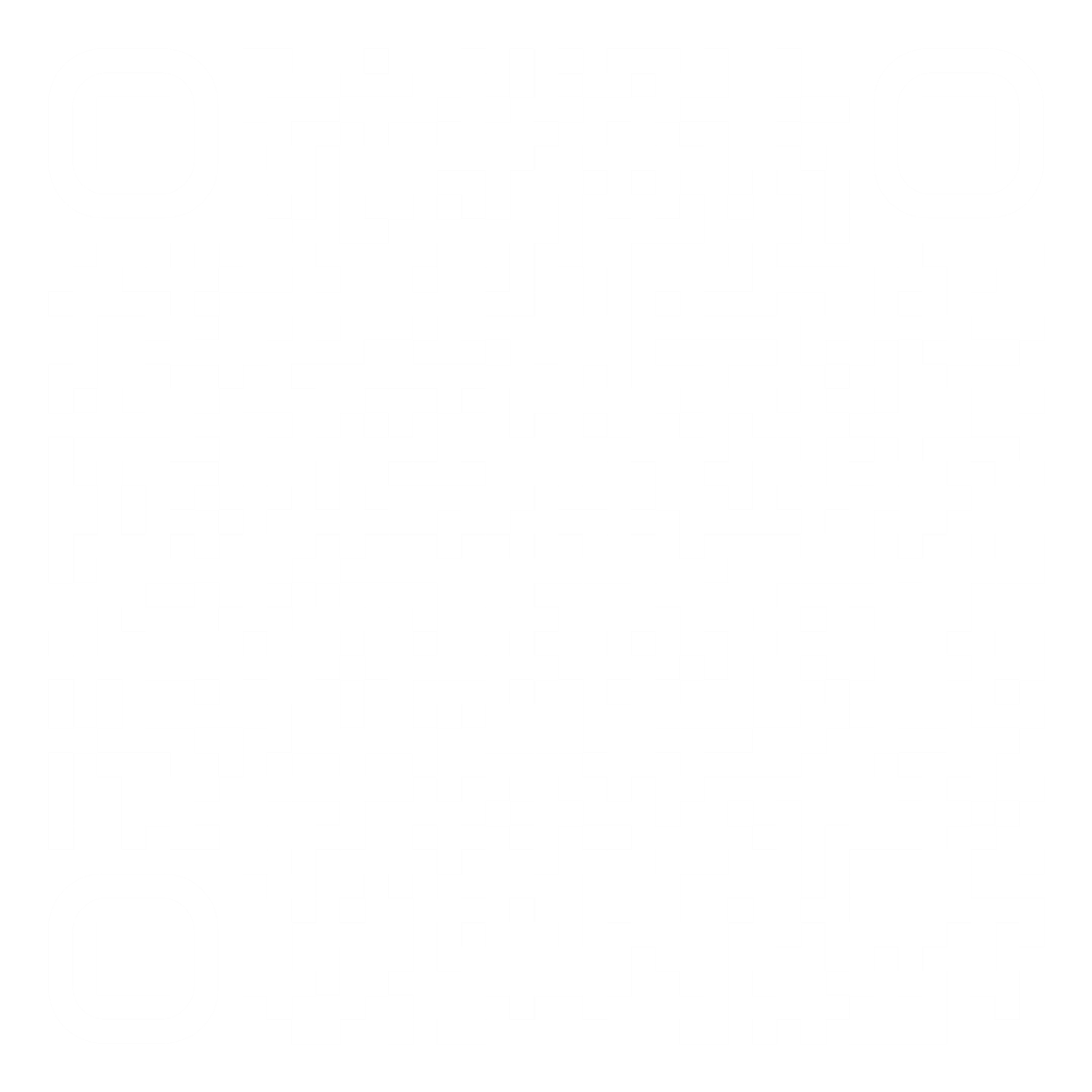 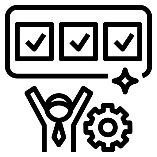 +7 (919) 253 91 02dobrynina.elizavetaa@yandex.ru
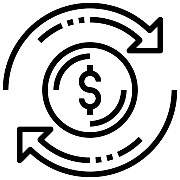 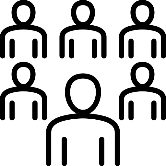